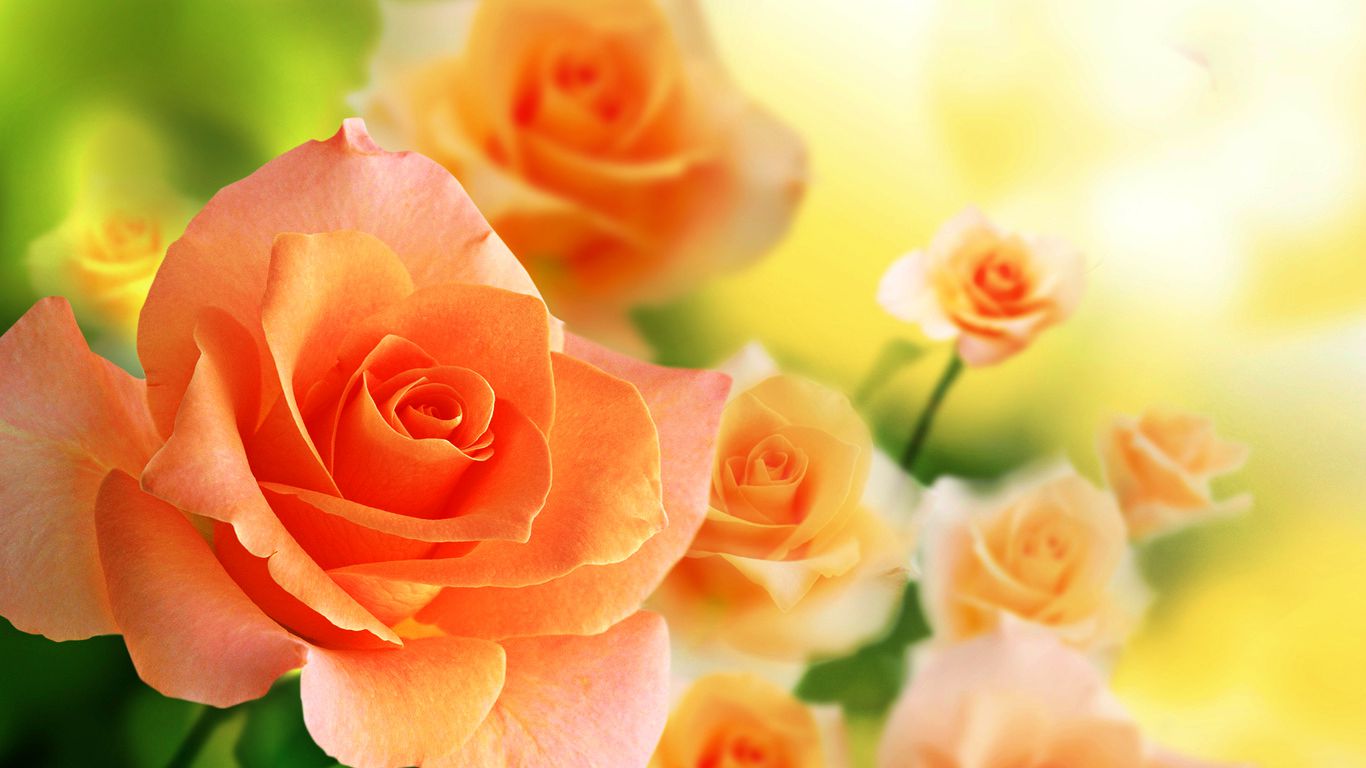 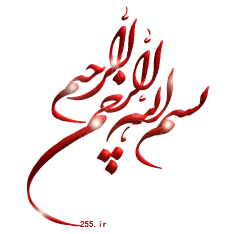 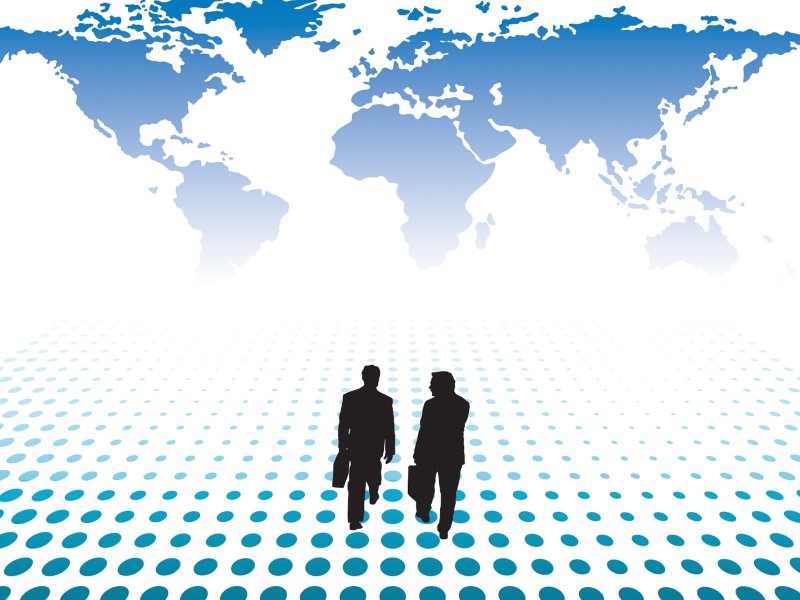 جمعیت جهان
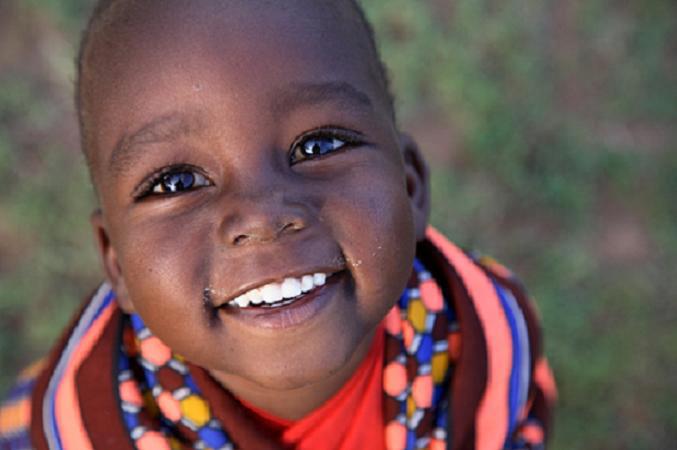 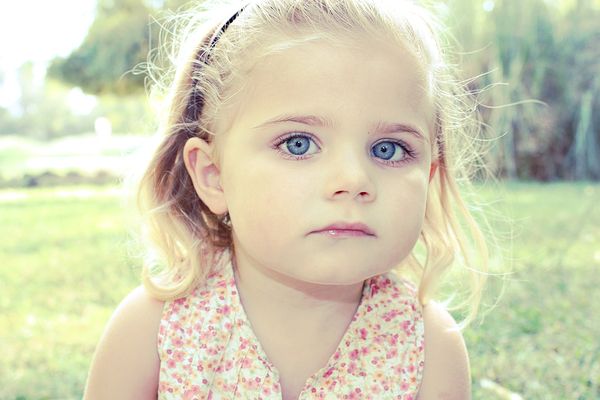 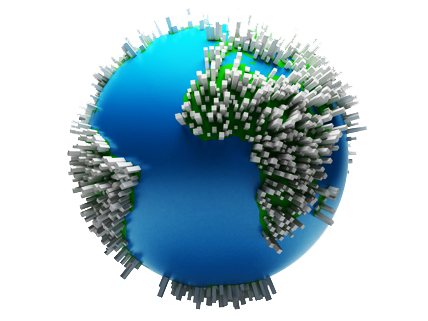 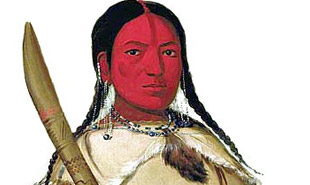 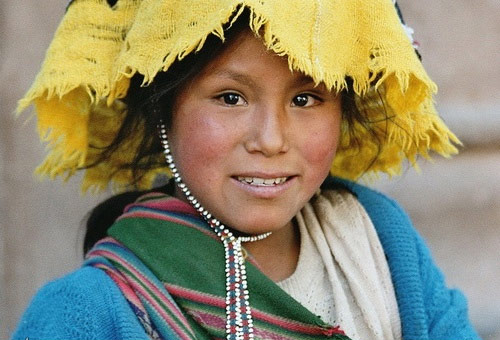 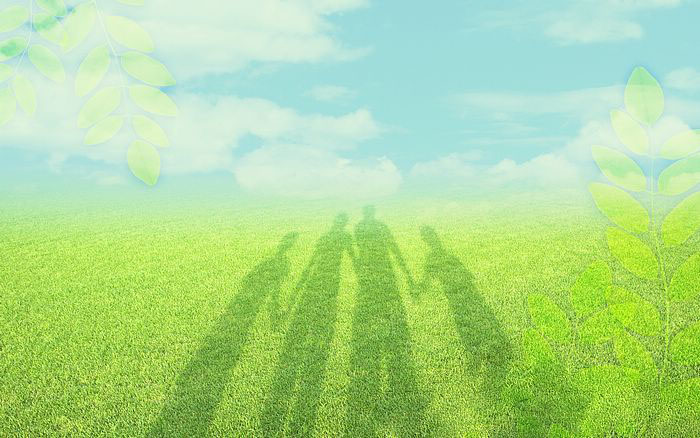 در سال 2011 میلادی، جمعیت جهان از مرز 7 میلیارد نفر گذشت. و پیش بینی می شود در سال 2050 میلادی به حدود 11 میلیارد نفر برسد.
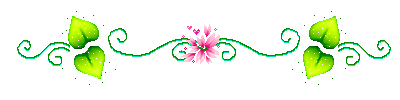 به نمودار جمعیت جهان در اسلاید بعد توجه کنید.
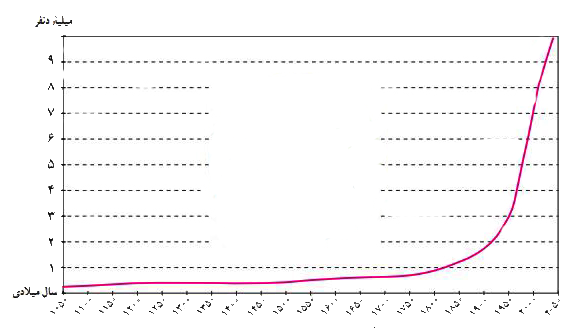 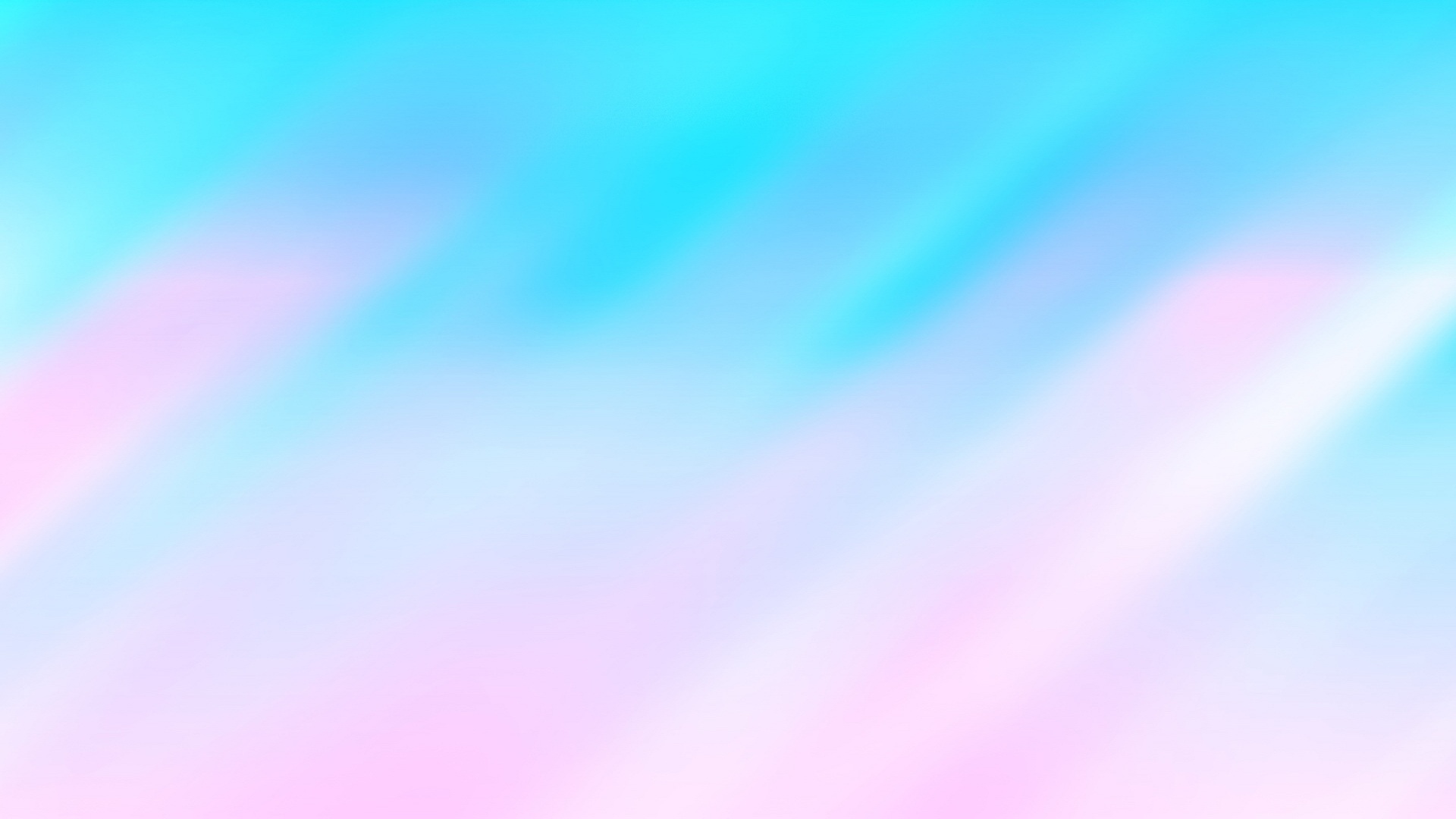 نمودار جمعیت جهان
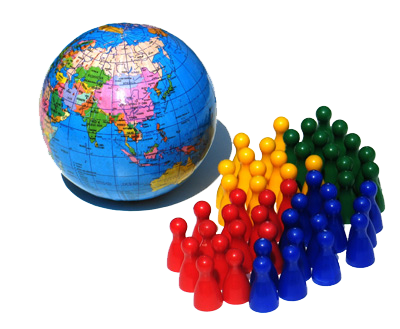 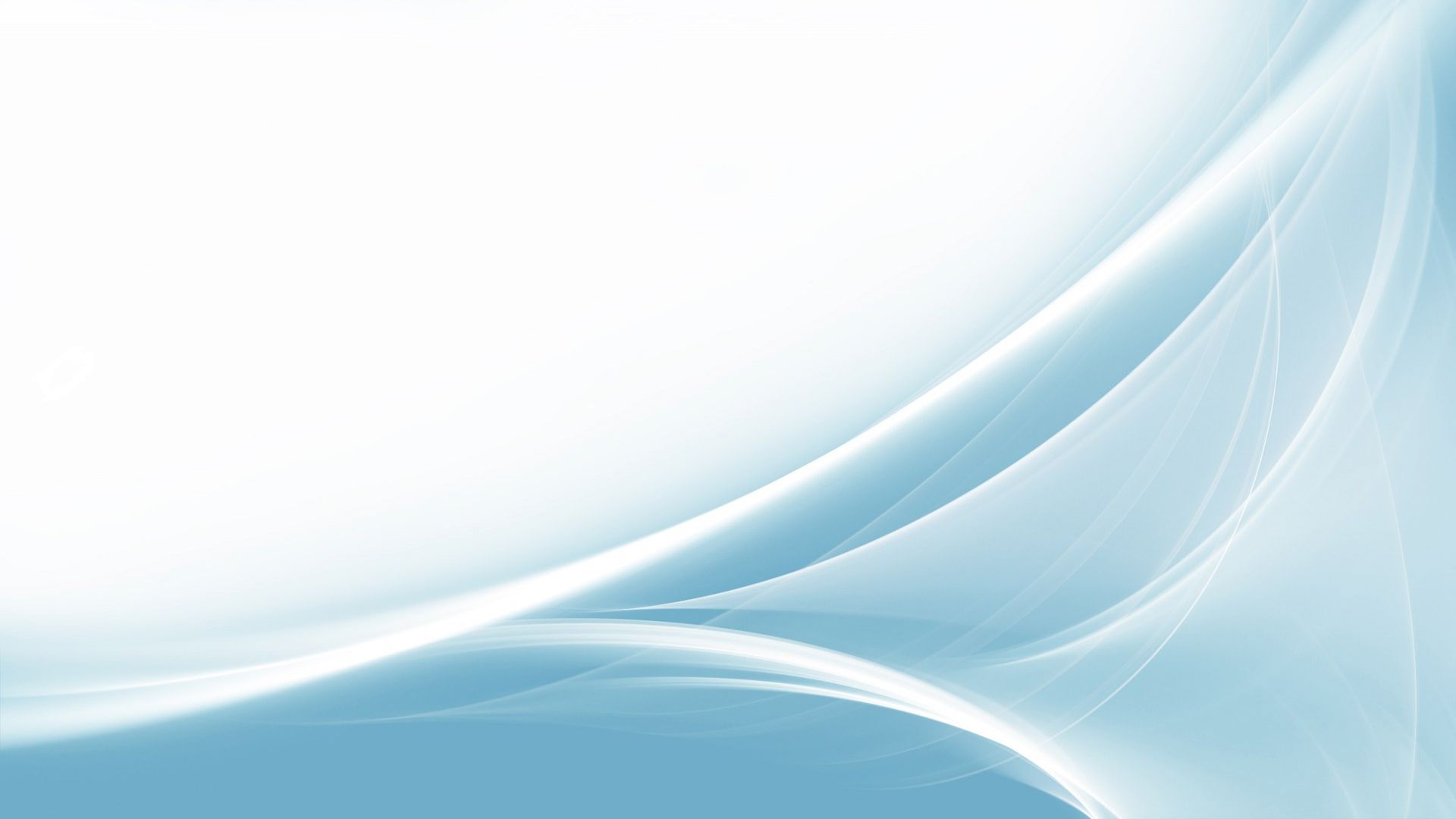 رشد جمعیت جهان طی سال های طولانی ثابت یا بسیار ناچیز بوده است.
در دویست سال گذشته، رشد جمعیت جهان سیر صعودی پیدا کرد.
جمعیت جهان از سال 1900 افزایش چشمگیری یافت و از 1 میلیارد و 600 میلیون نفر در این سال به بیش از 7 میلیارد نفر در زمان حاضر رسید.
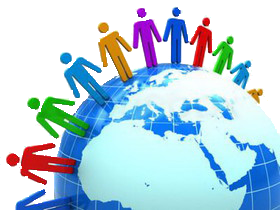 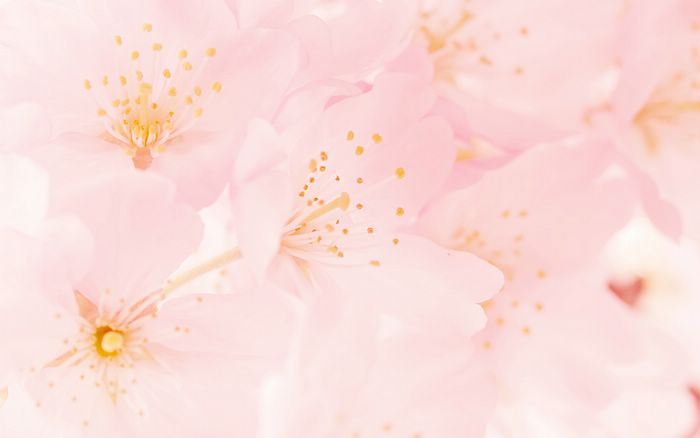 علت اصلی این رشد فوق العاده، کاهش میزان مرگ و میرها به ویژه مرگ و میر کودکان بوده است.
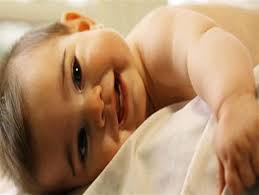 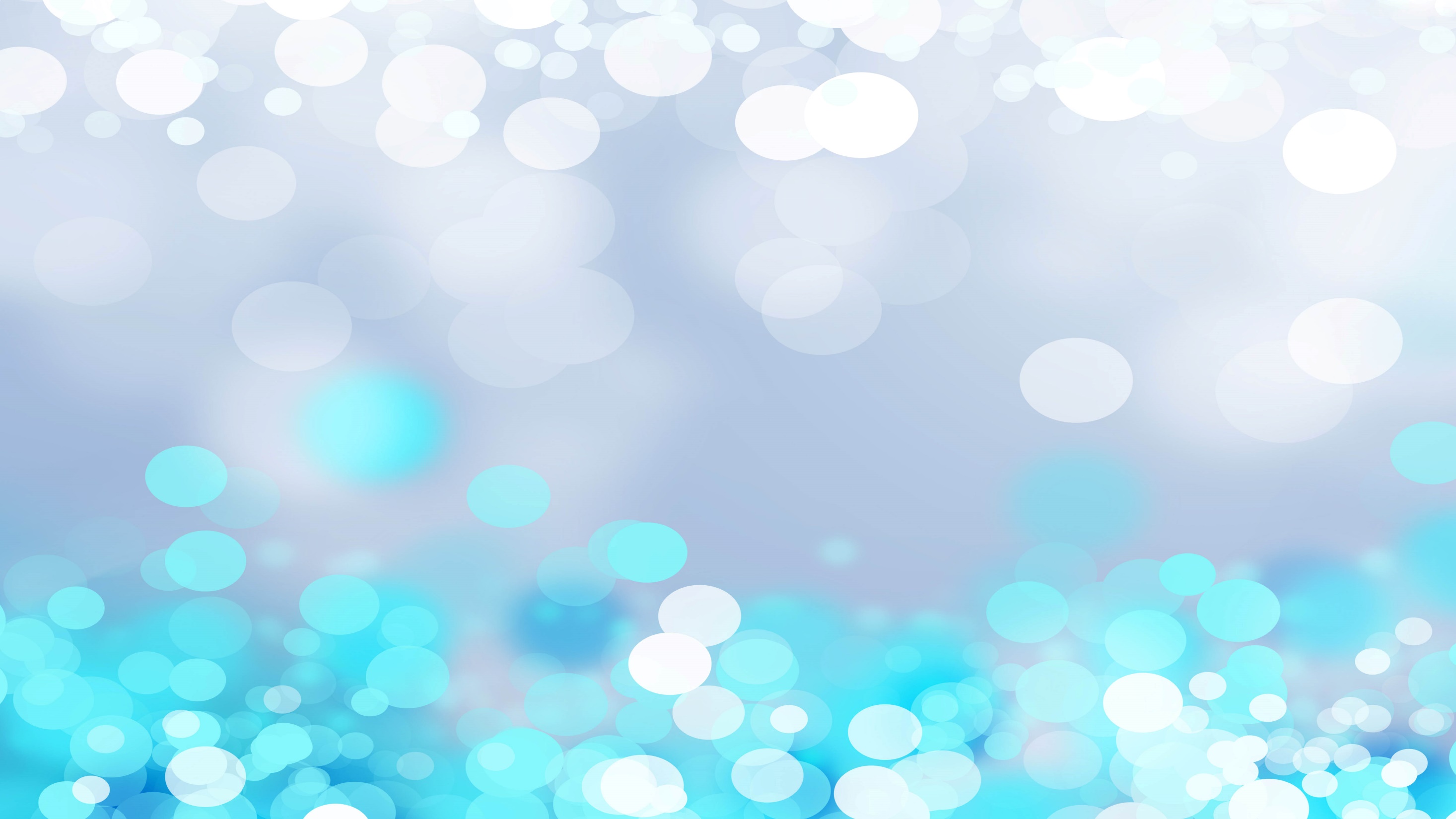 در گذشته عدۀ زیادی از مردم بر اثر بیماری های واگیردار و عفونی، گرسنگی و قحطی یا جنگ از بین می رفتند.
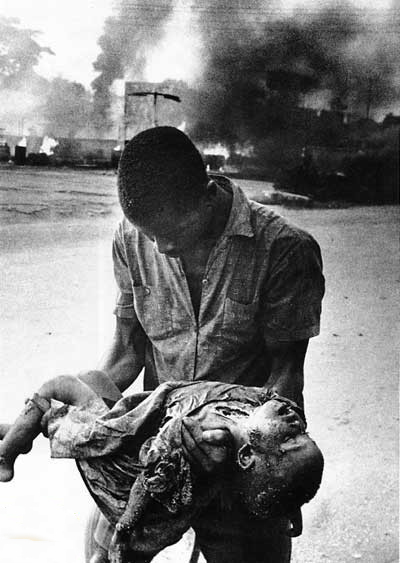 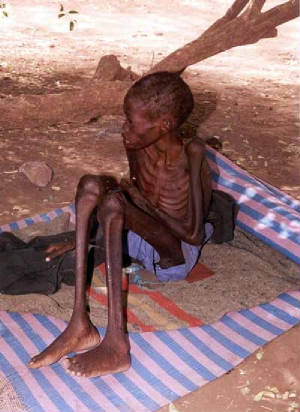 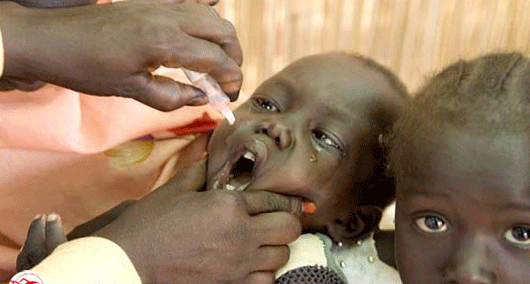 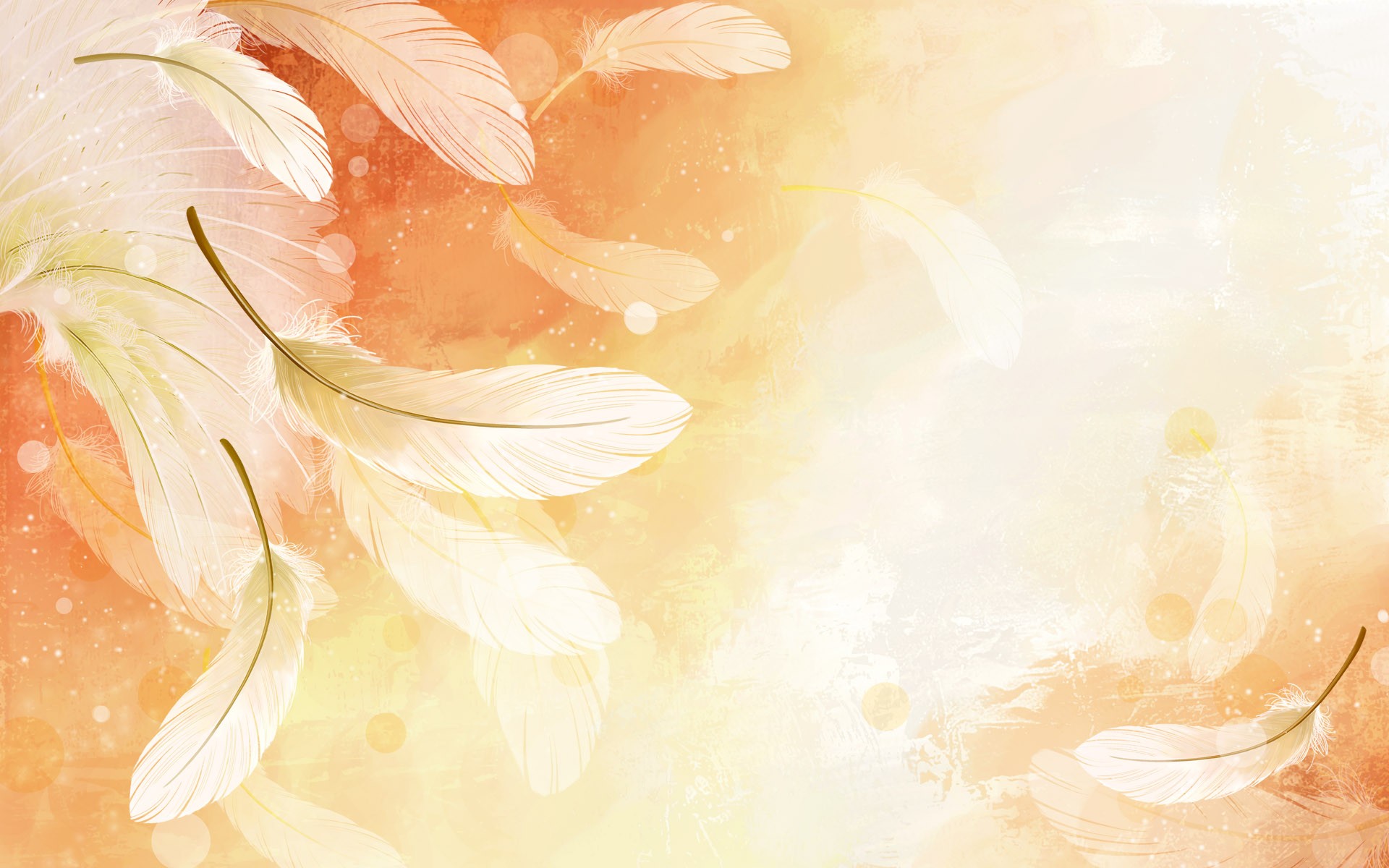 در دو قرن اخیر دو عامل موجب کاهش چشمگیر مرگ و میرها شده است:
بهبود تغذیه
بهبود بهداشت
پیشرفت و گسترش کشاورزی صنعتی
پیشرفت در پزشکی
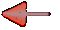 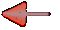 افزایش تولید مواد غذایی
تولید واکسن ها و آنتی بیوتیک ها
پیشرفت وسایل حمل و نقل
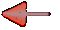 کنترل بیماری های واگیردار ( وبا، طاعون)
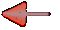 انتقال غذا به نواحی دورتر
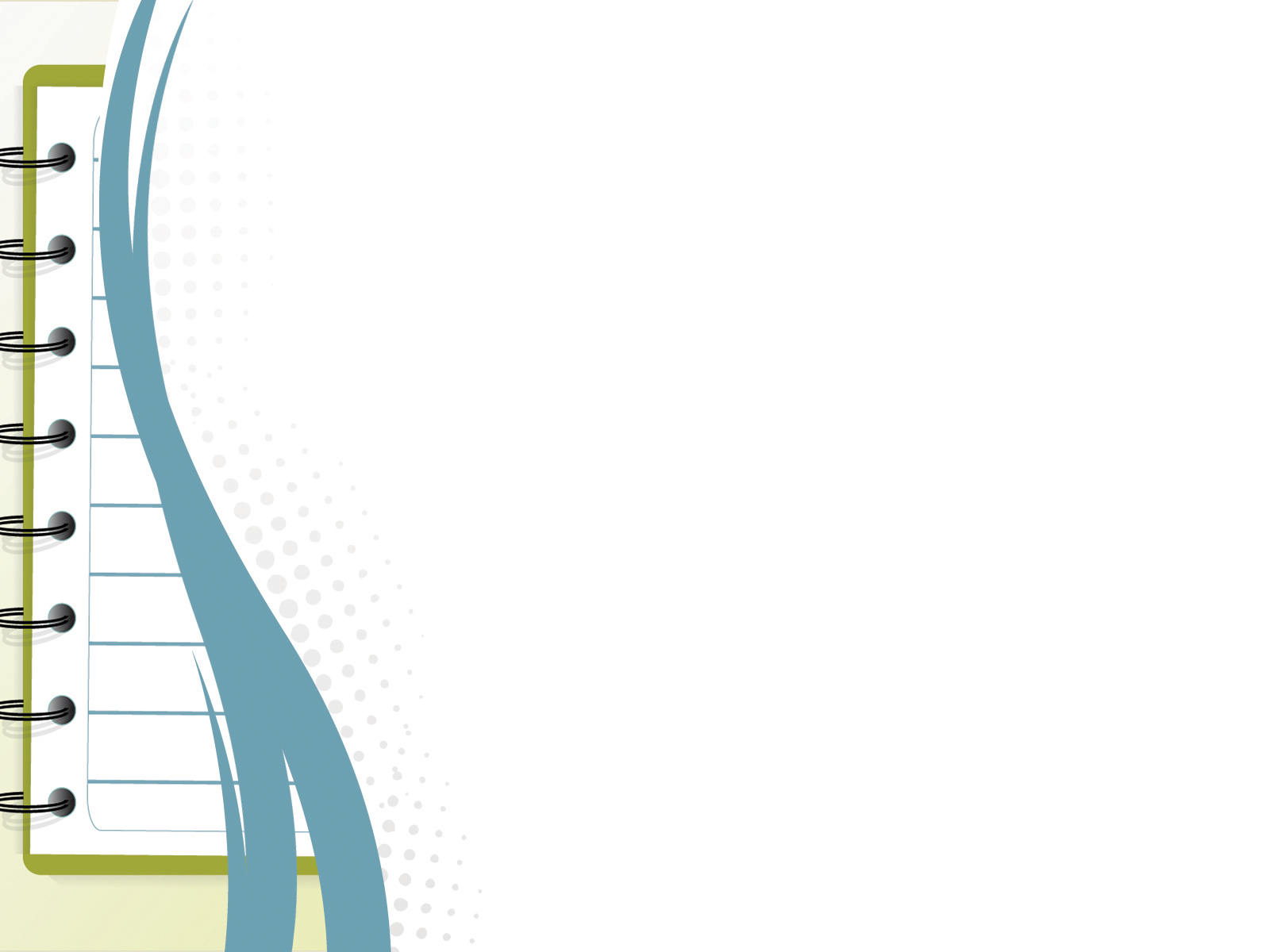 رشد طبیعی جمعیت در یک مکان به دو عامل میزان موالید ( تولدها) و میزان مرگ و میرها در یک دوره زمانی وابسته است.
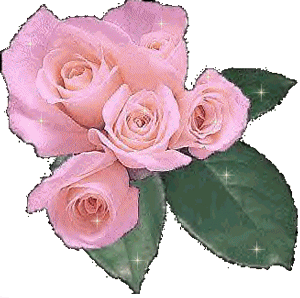 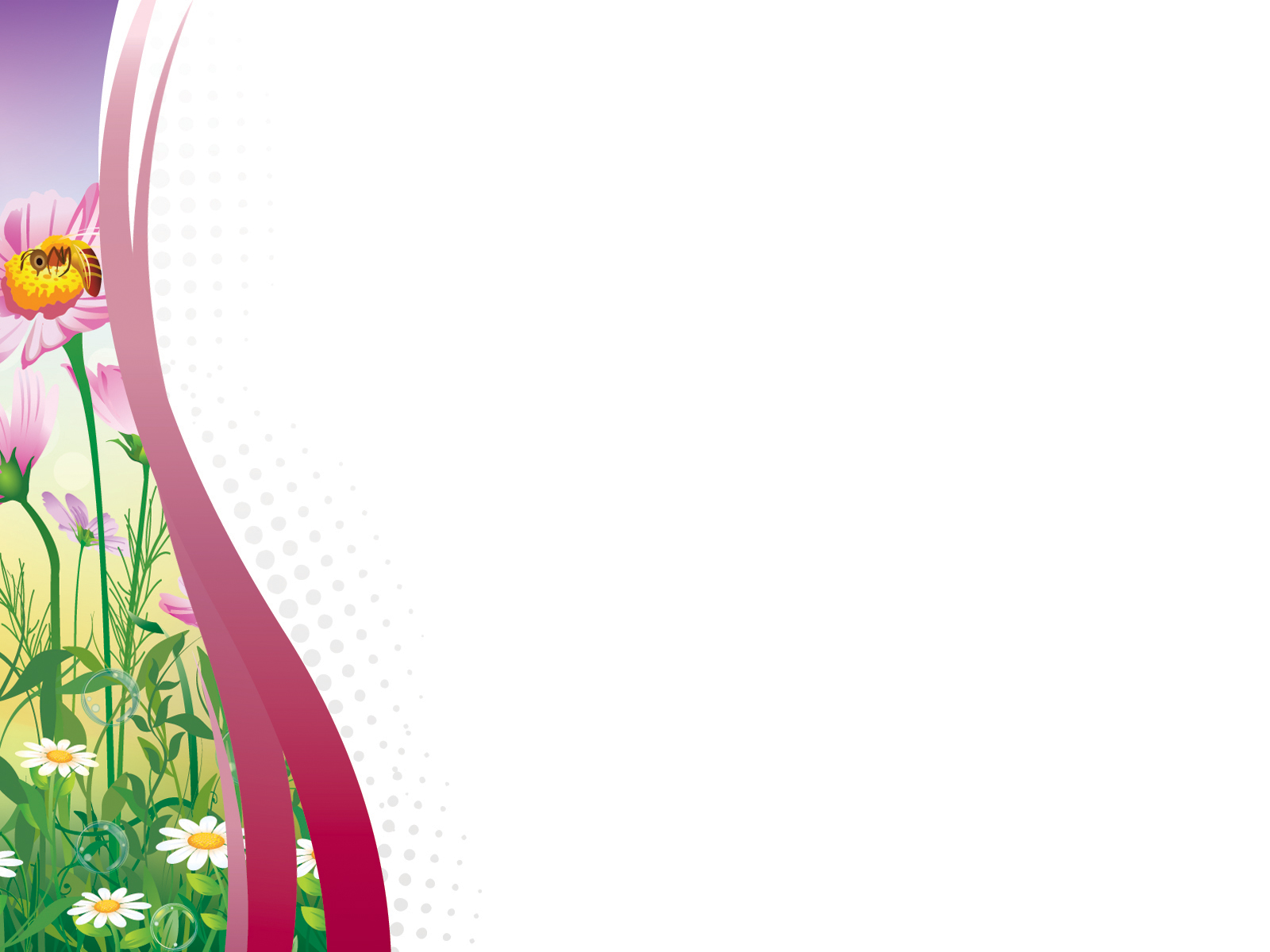 موالید
مرگ و میر
جمعیت ثابت می ماند.
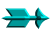 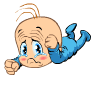 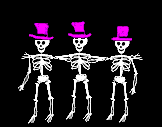 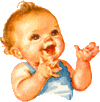 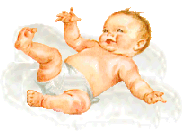 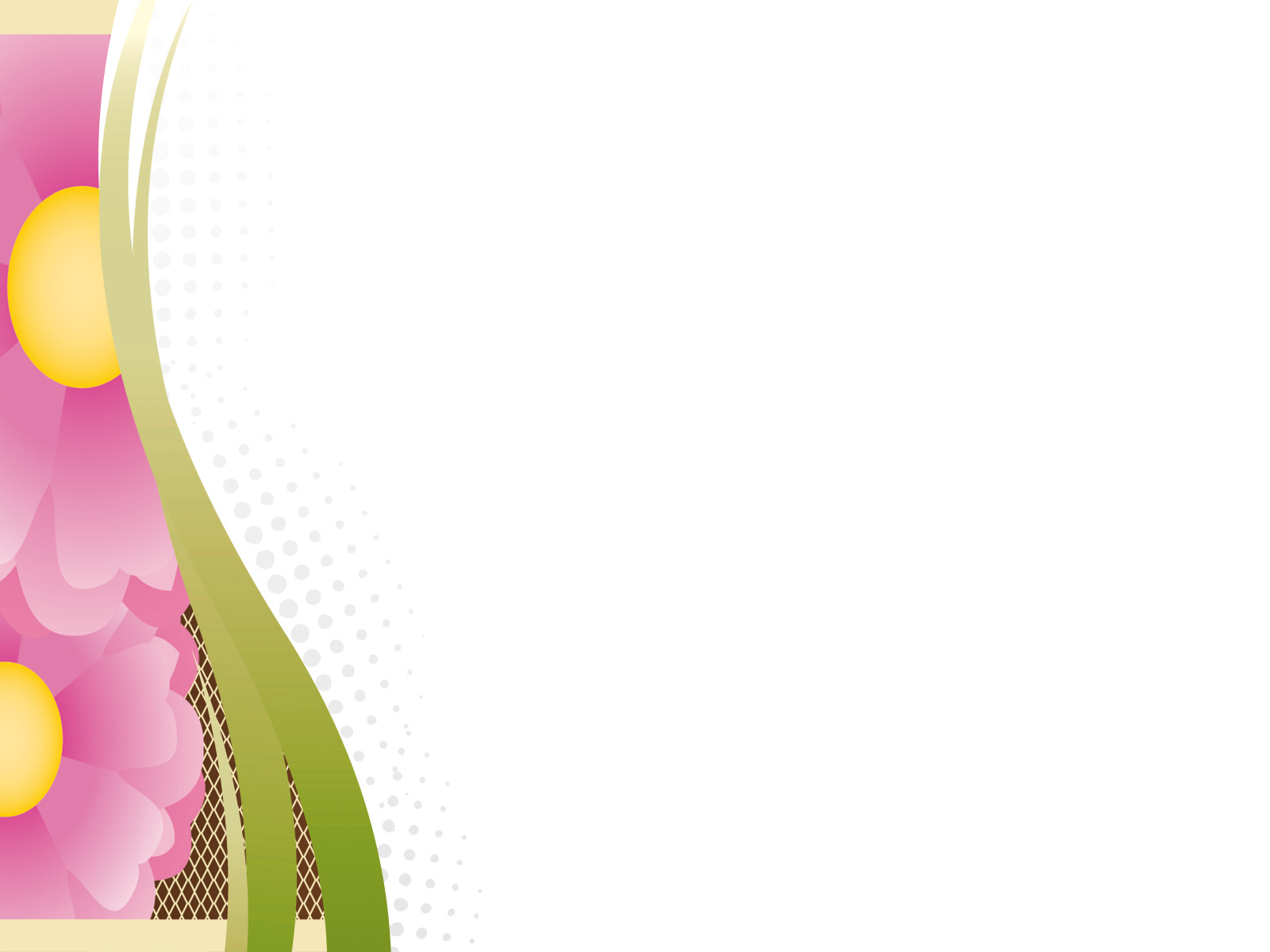 موالید
مرگ و میر
جمعیت افزایش می یابد.
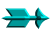 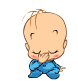 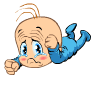 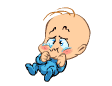 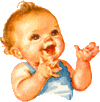 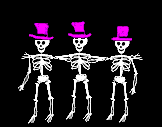 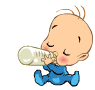 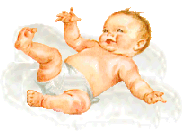 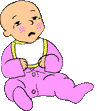 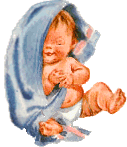 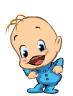 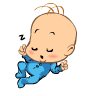 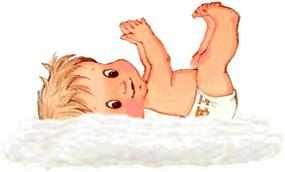 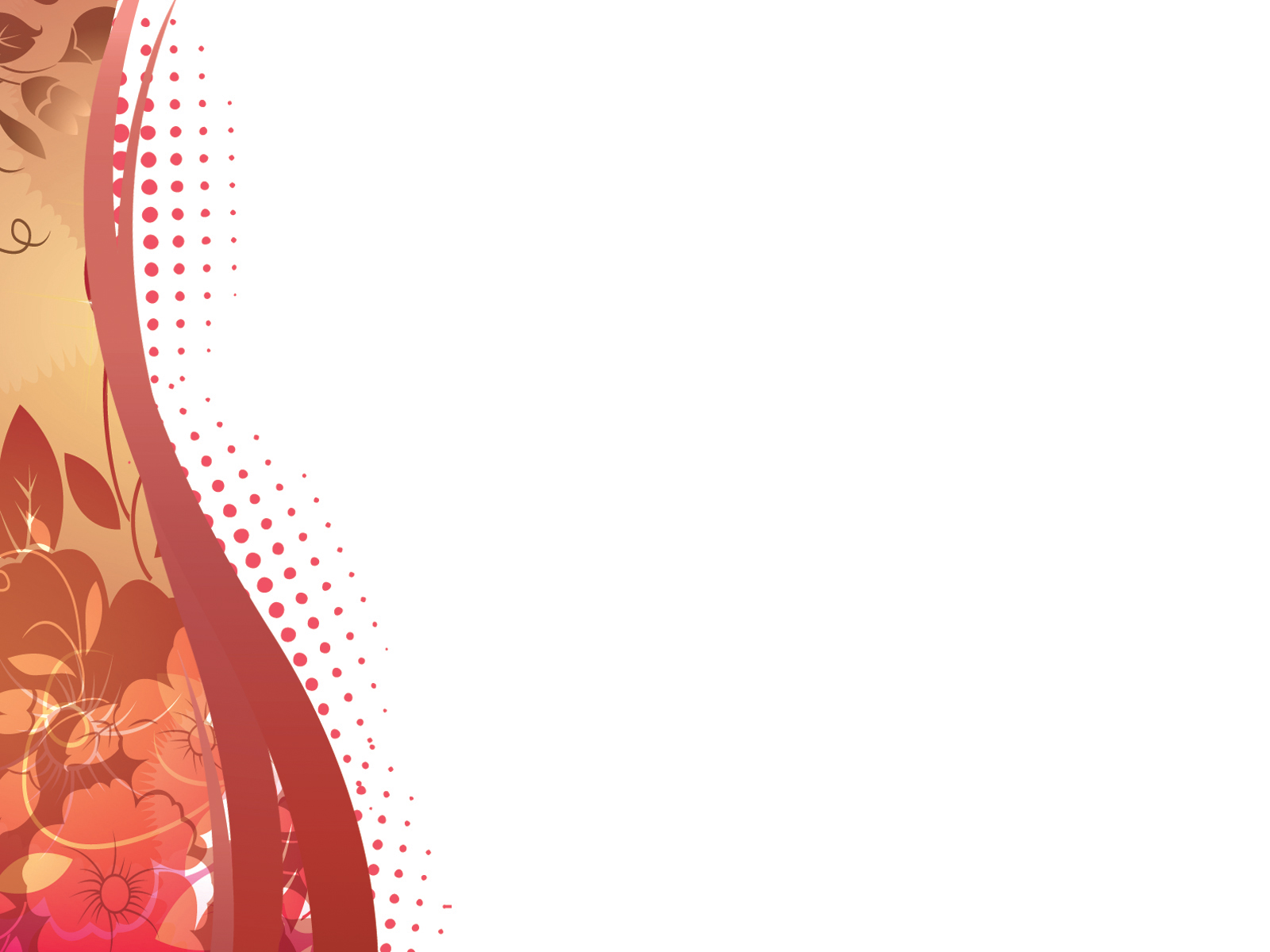 موالید
مرگ و میر
جمعیت کاهش می یابد.
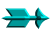 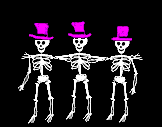 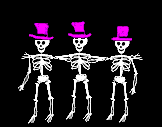 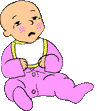 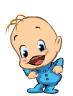 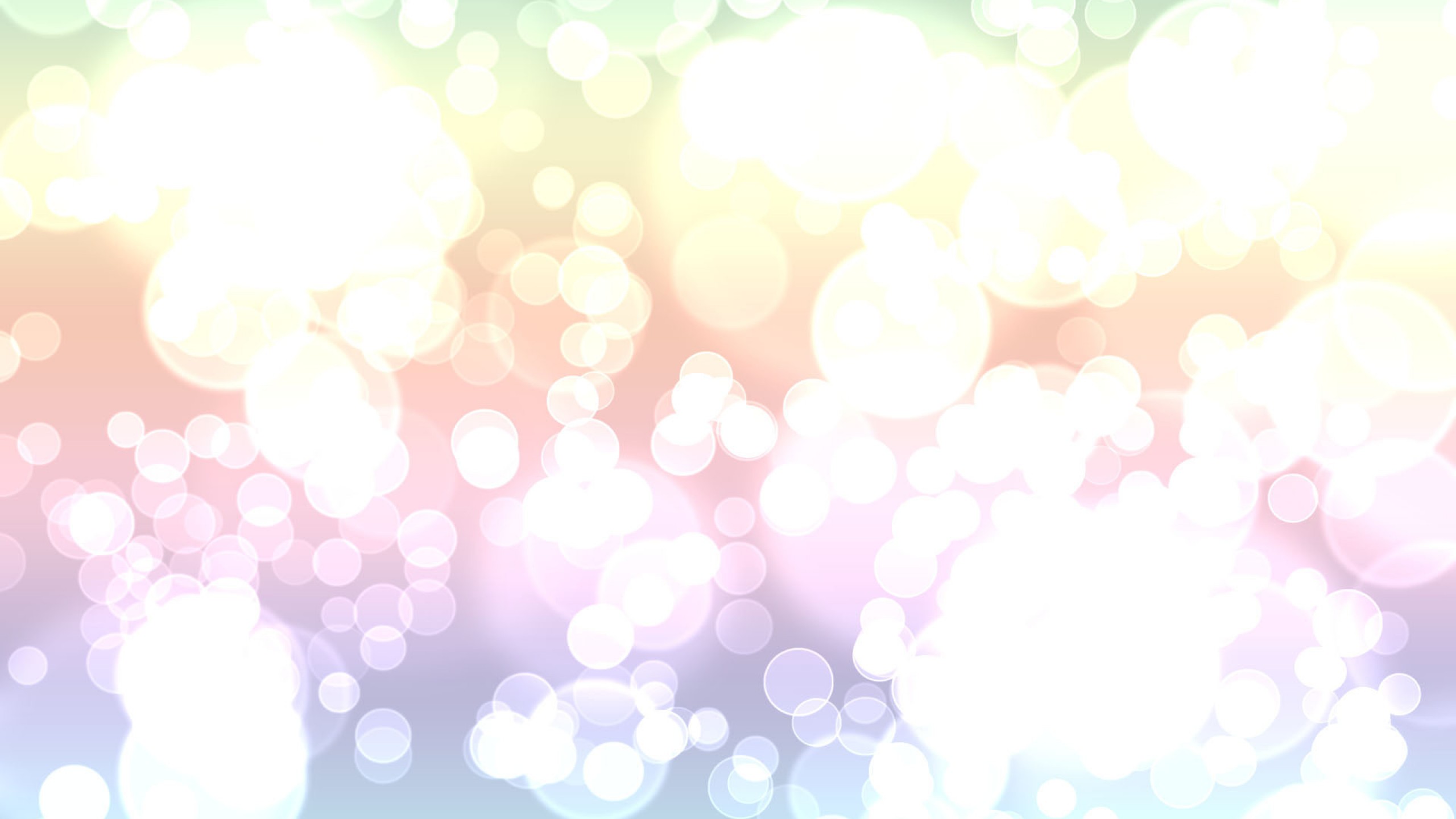 رشد جمعیت در همه کشورها یکسان نیست. جمعیت برخی از کشورها رو به افزایش و جمعیت برخی از کشورها رو به کاهش است.
اگر درصد رشد جمعیت به کمتر از صفر برسد، به آن رشد منفی می گویند. در این حالت میزان موالید کمتر از مرگ و میرها می شود.
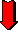 در قارۀ آسیا: ژاپن و روسیه
در قارۀ اروپا: آلمان ، مجارستان، لهستان و رومانی
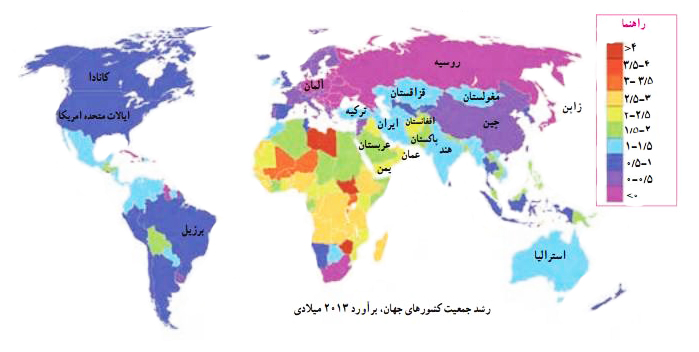 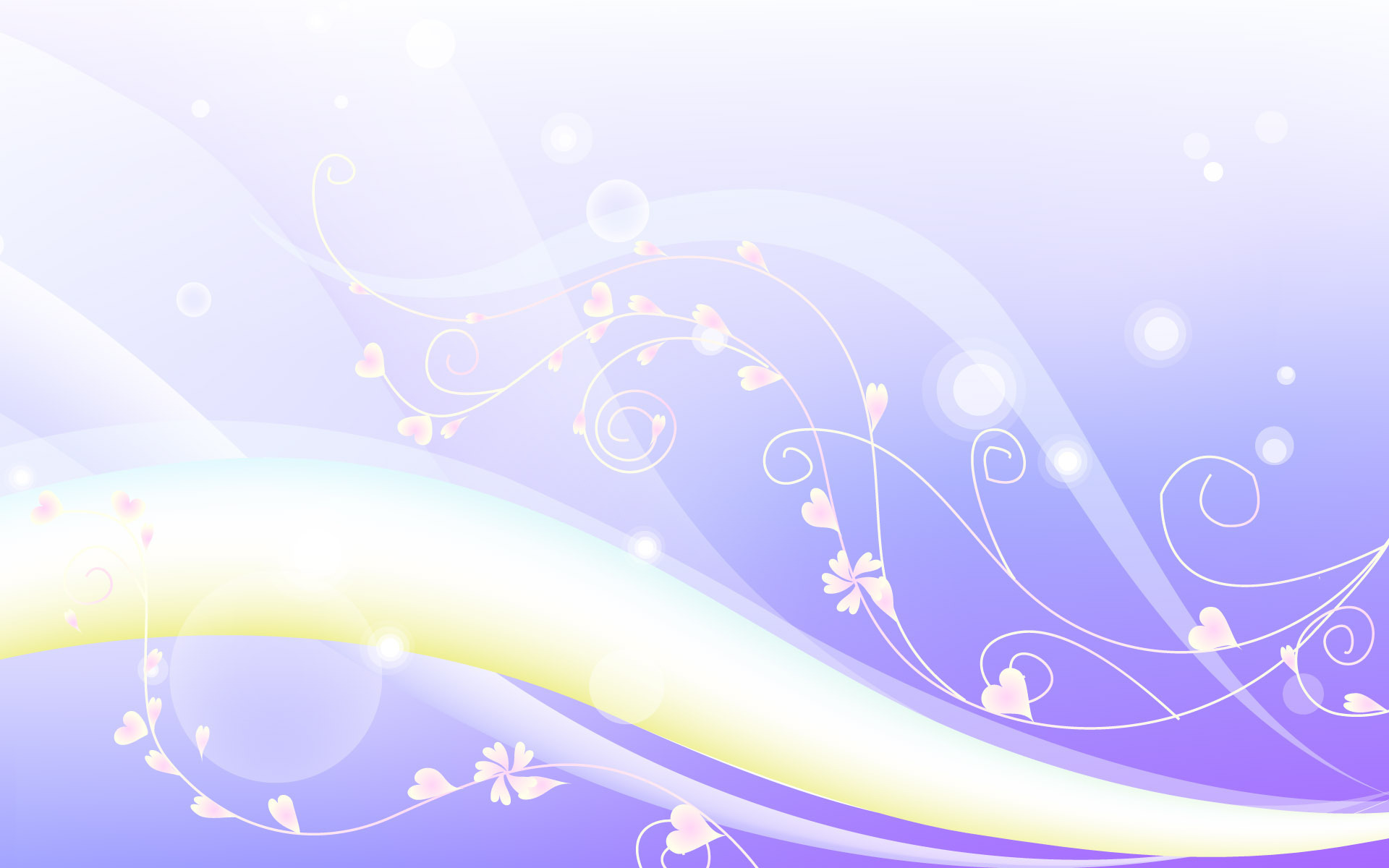 در کشورهای دارای رشد منفی جمعیت سالخورده و از کار افتاده افزایش می یابد. و چون زاد و ولد کم است جامعه از نیروی جوان برای تحصیل و علم آموزی و کار و پیشرفت محروم می شود.  و جمعیت کشور نیز کاهش می یابد.
چنانچه در یک کشور برای آموزش صحیح و کار و تأمین شغل جوانان برنامه ریزی مناسب و سرمایه گذاری صورت بگیرد، رشد جمعیت و افزایش جمعیت جوان یک نعمت بزرگ و مایۀ پیشرفت خواهد بود.
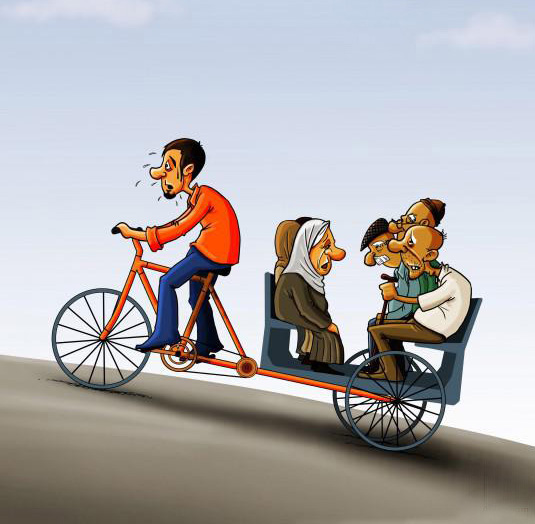 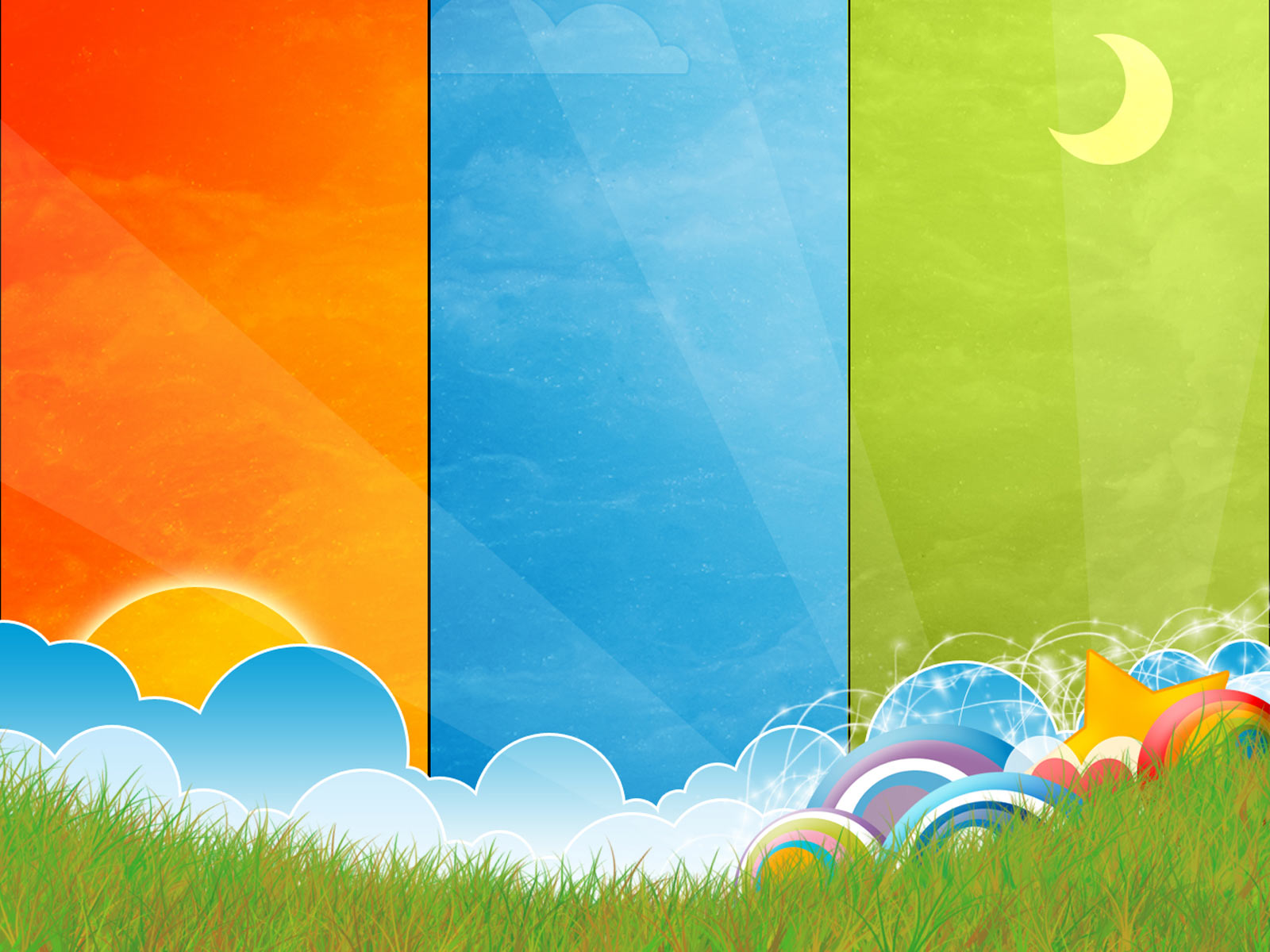 کاهش جمعیت جوان و
 افزایش تعداد سالمندان
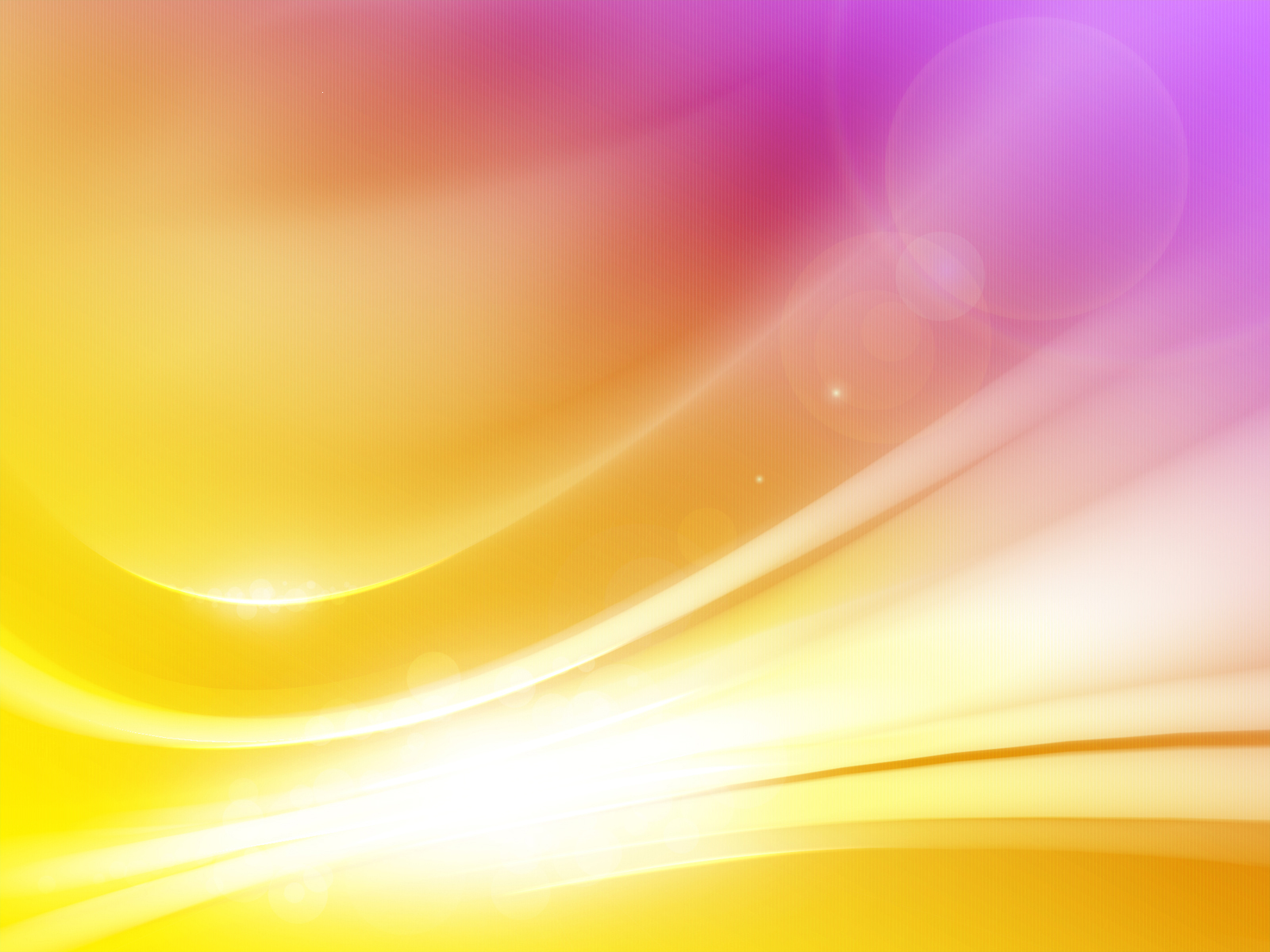 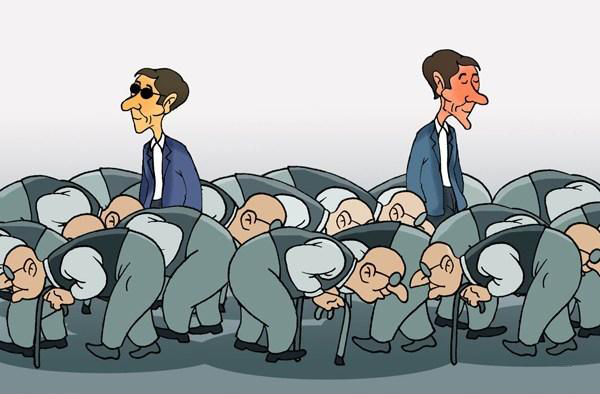 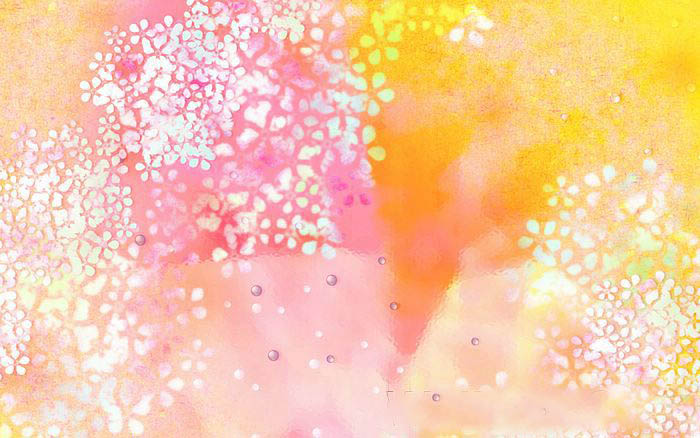 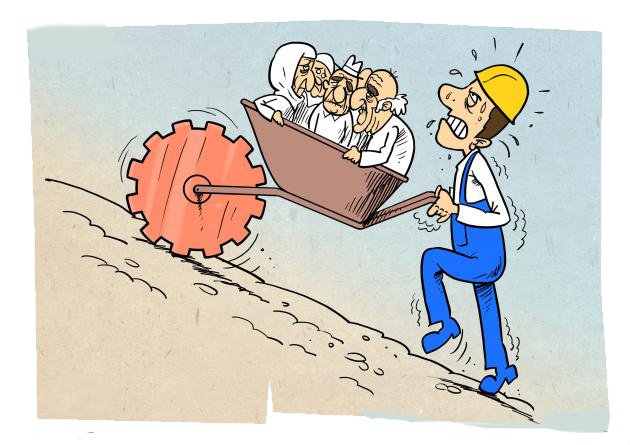 کاهش نیروی کار و تلاش برای پیشرفت
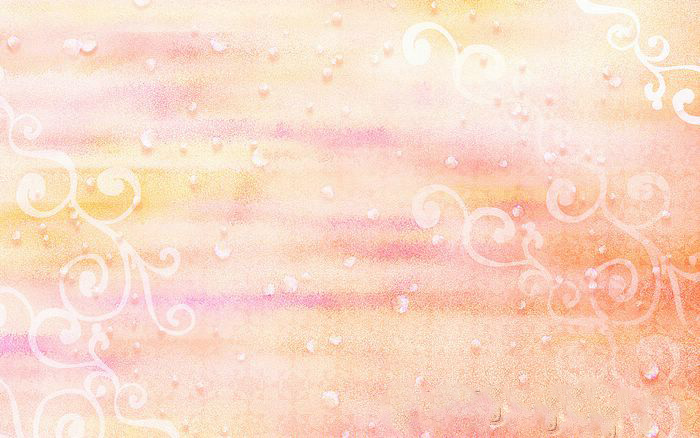 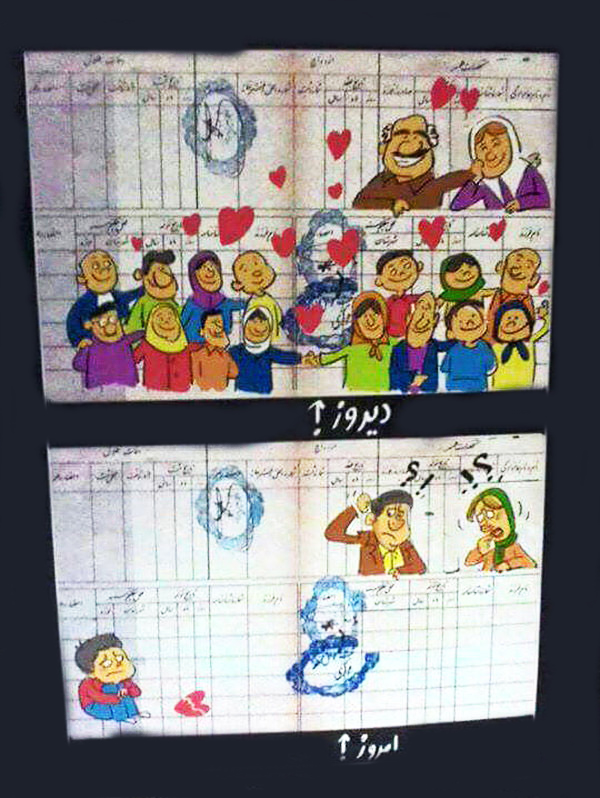 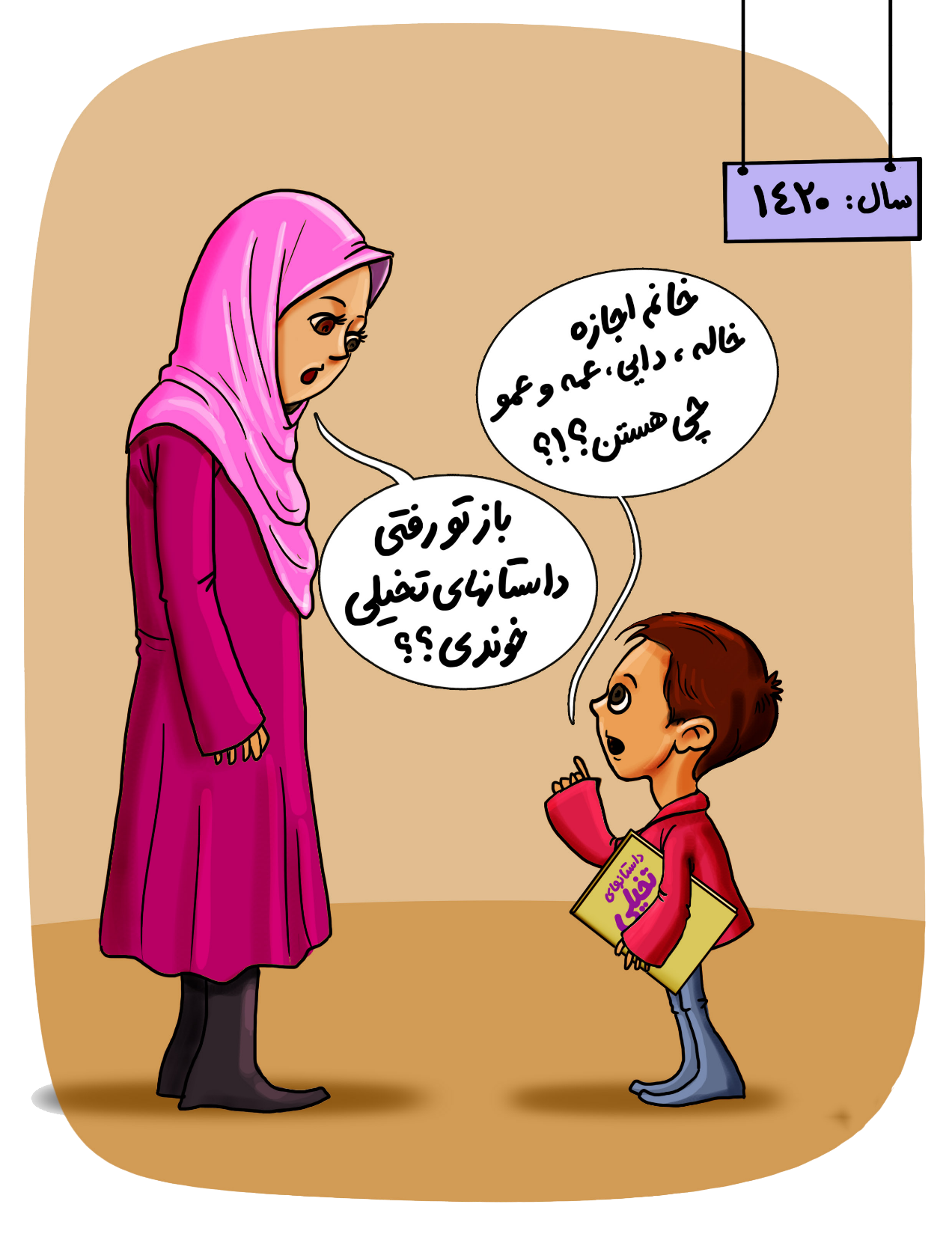 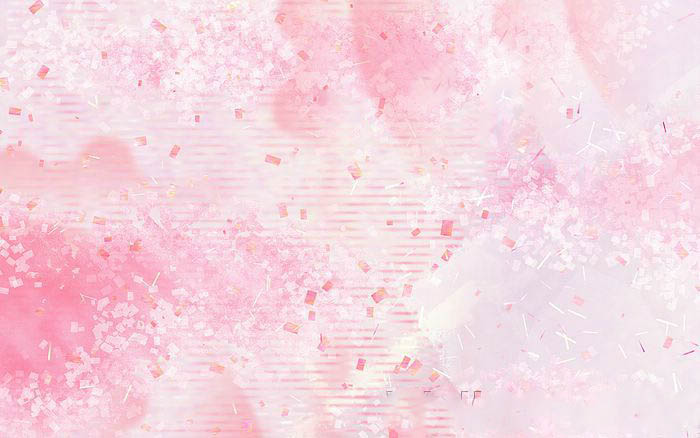 امروزه در کشورهایی چون ژاپن، سنگاپور، کرۀ جنوبی، روسیه و اغلب کشورهای اروپایی، دولت ها برنامه های مهمی برای تشویق به فرزندآوری طراحی و اجرا می کنند تا با کاهش رشد جمعیت مقابله کنند.
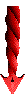 اعطای جایزه و کمک های مالی به خانواده هایی که صاحب فرزند می شوند.
واگذاری مسکن
معافیت از پرداخت مالیات
افزایش مرخصی تحصیلی و کاری مادران
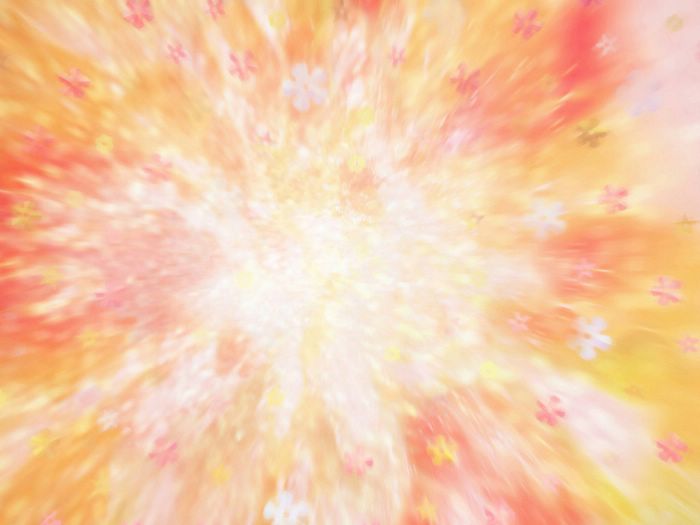 به نقشۀ پراکندگی ( توزیع) جمعیت جهان توجه کنید.
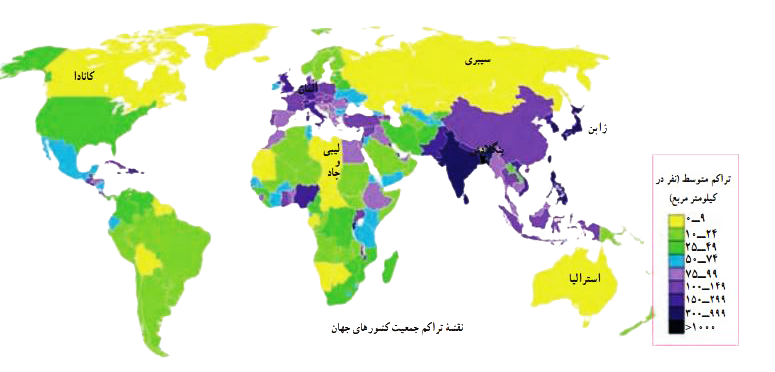 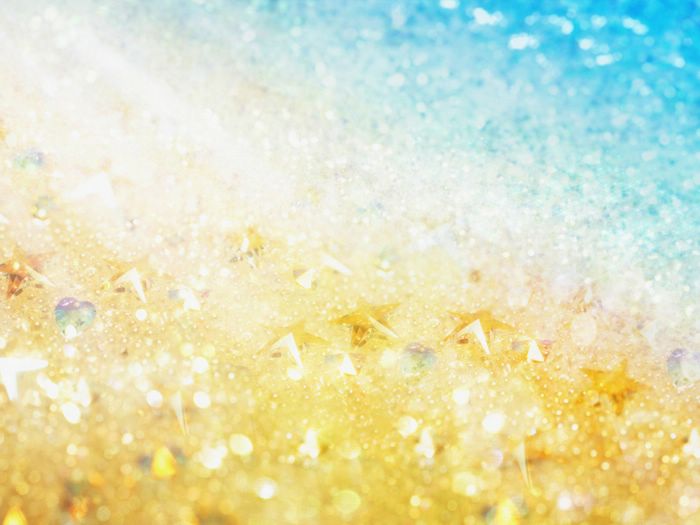 جمعیت در کرۀ زمین به طور بسیار نامساوی و ناموزون پراکنده شده است.
برخی نواحی بسیار کم جمعیت یا خالی از جمعیت اند؛ در حالی که برخی نواحی تراکم بسیار زیادی مشاهده می شود.
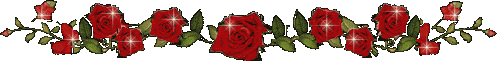 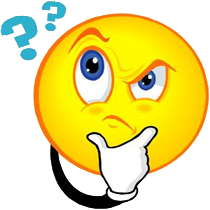 چرا در برخی نواحی جهان جمعیت انبوهی مستقر شده است؟
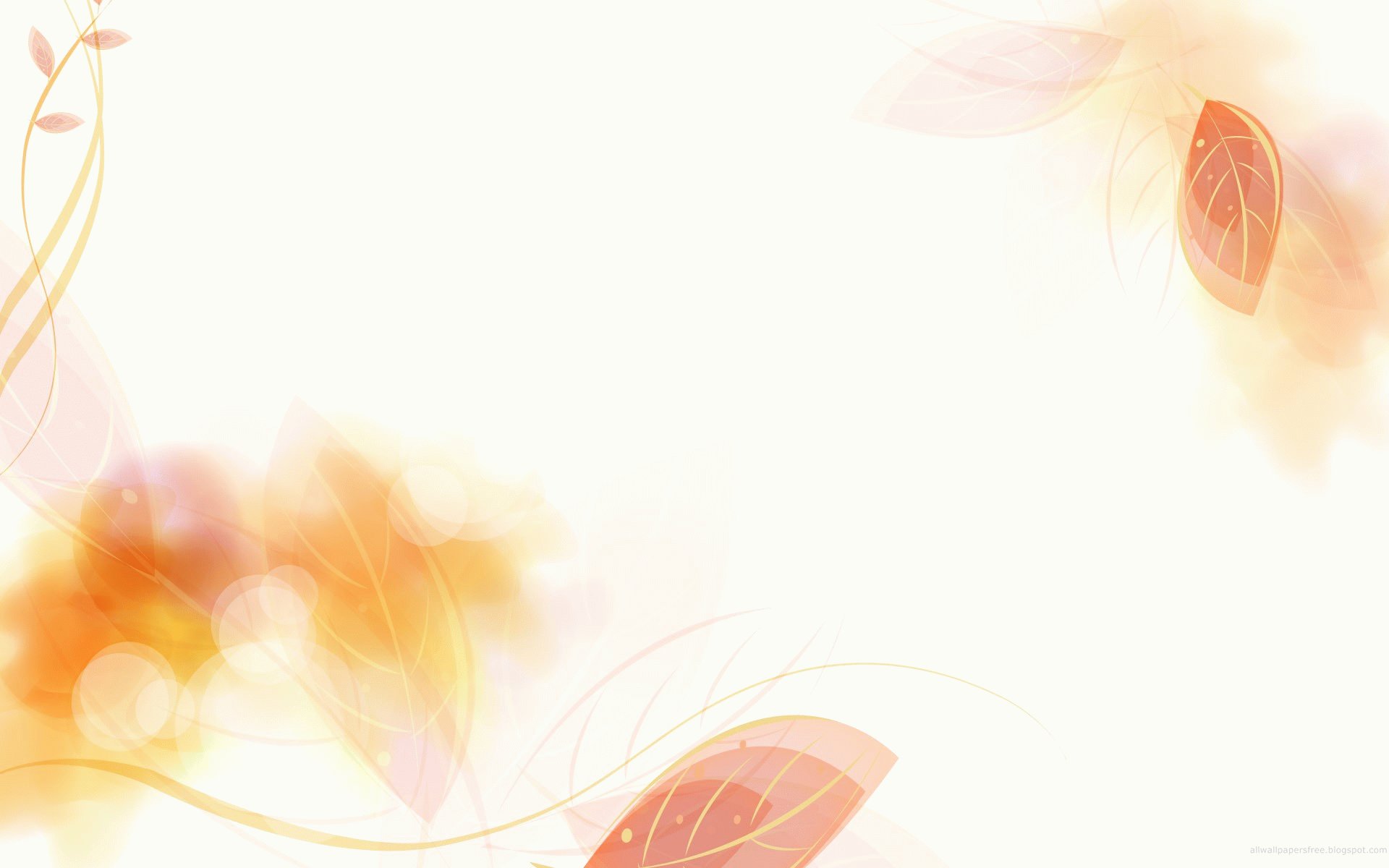 برخی عوامل طبیعی و انسانی موجب جذب جمعیت به یک ناحیه می شود.
برخی عوامل منفی ممکن است از جذب جمعیت به یک ناحیه جلوگیری کند و یا حتی جمعیت را از یک مکان دفع کند.
مراکز دولتی
بیمارستان مجهز
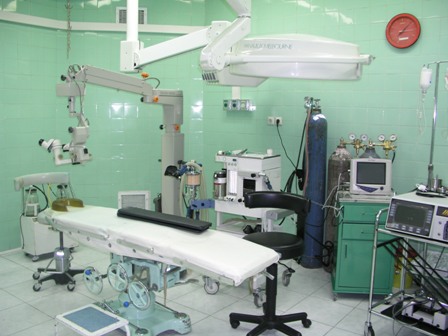 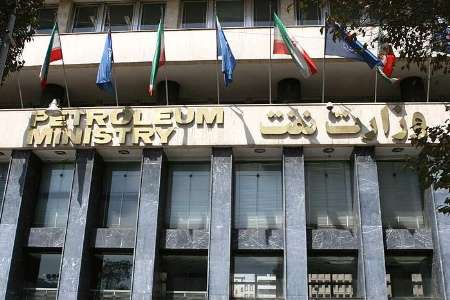 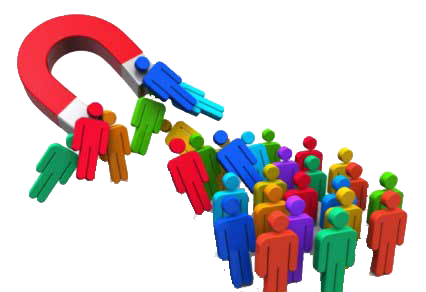 شغل های بیشتر
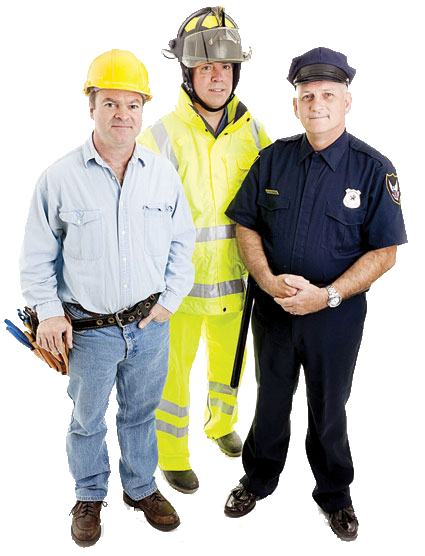 دانشگاه
درآمد بیشتر
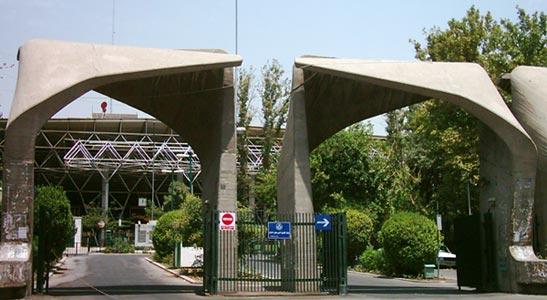 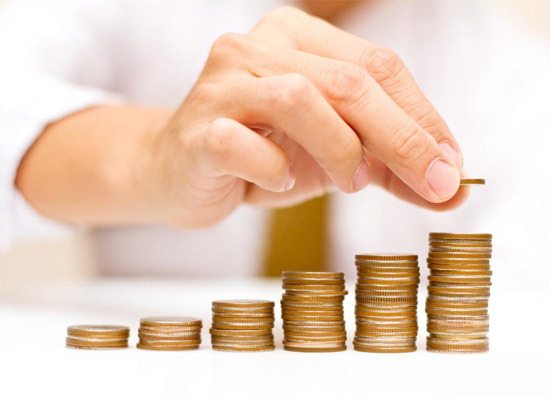 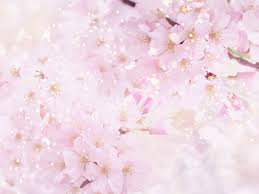 عوامل طبیعی
آب و هوا و پوشش گیاهی
نواحی معتدل با باران کافی یا نواحی دارای آب و هوای موسمی جمعیت را جذب می کنند.
در حالی که
مناطق بسیار سرد ( قطبی) یا بسیار گرم ( استوایی) جمعیت را دفع می کنند.
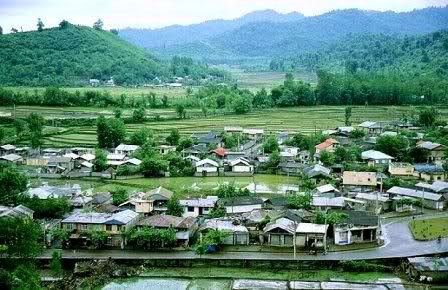 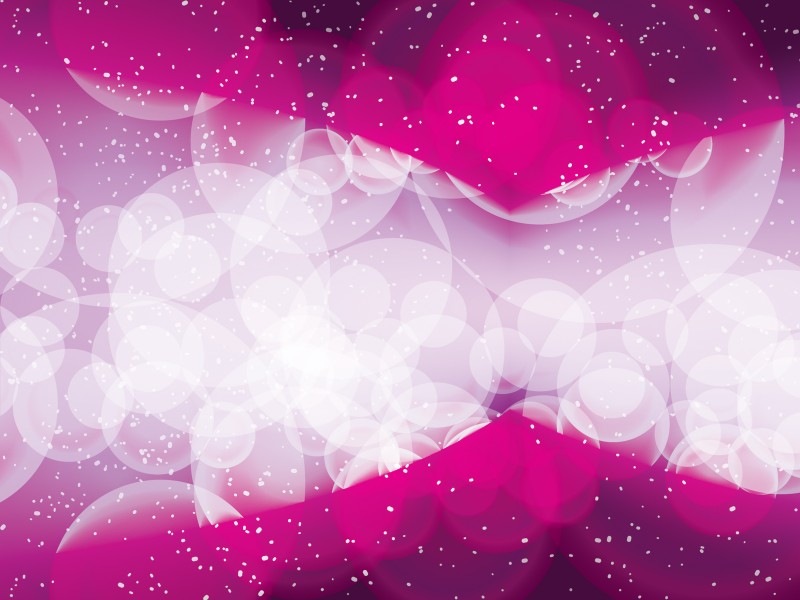 روستای سیاهمرد
استان گیلان
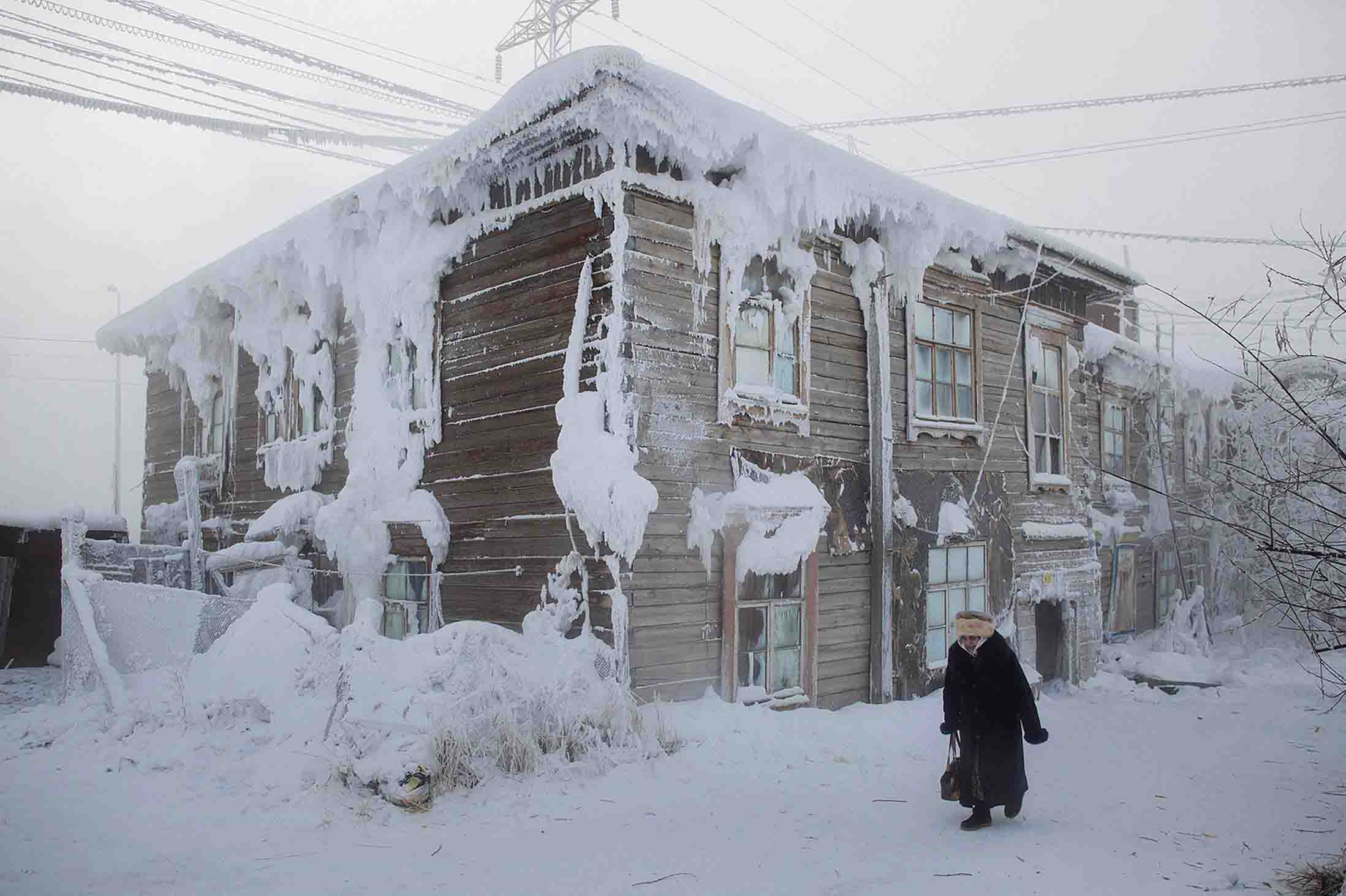 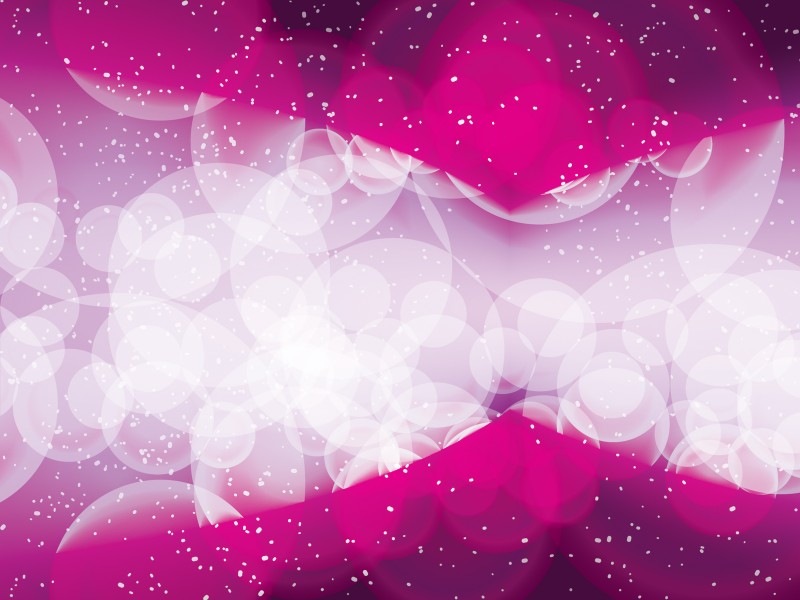 شهر یاکوتسک
روسیه
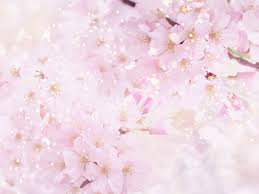 عوامل طبیعی
ناهمواری
دشت ها و جلگه های هموار جمعیت زیادی را به خود جذب می کنند.
در حالی که
مناطق مرتفع و ناهموار جمعیت را از خود دفع می کنند.
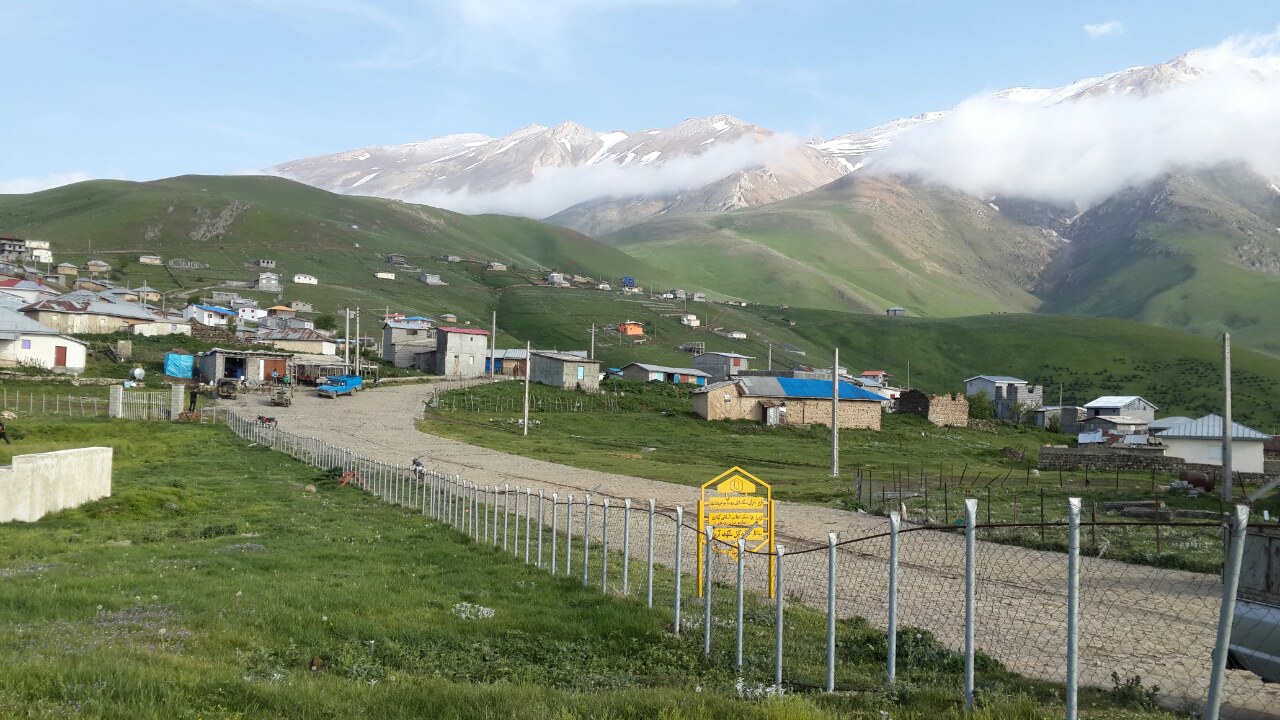 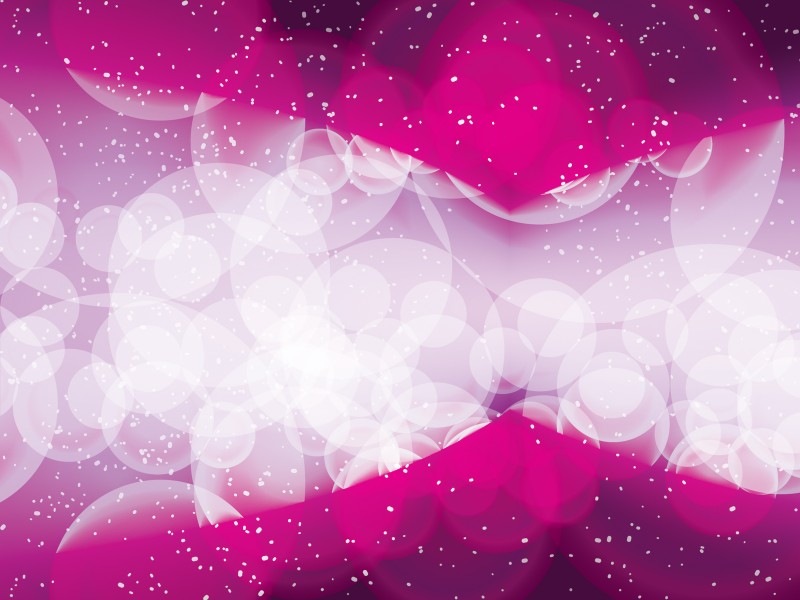 جواهر دشت
گیلان
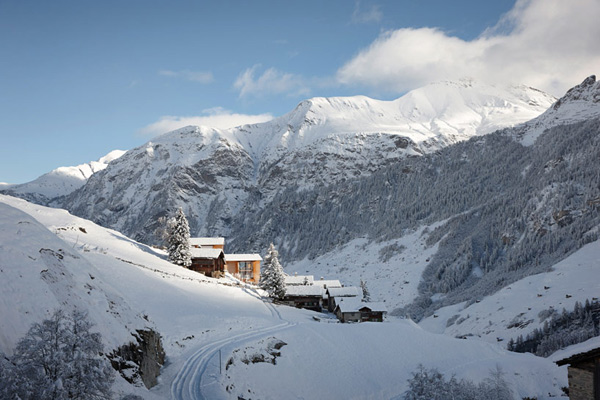 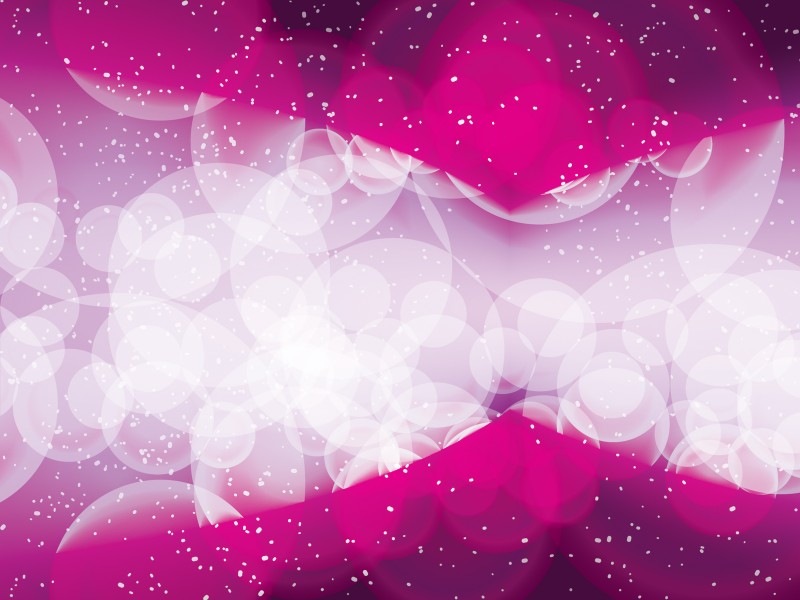 نواحی کوهستانی سوئیس
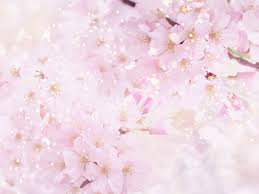 عوامل طبیعی
آب و خاک
خاک های آبرفتی حاصل از رسوبات رودخانه ای و نواحی دارای منابع آب کافی، رودها و چشمه ها موجب جذب جمعیت می شوند.
در حالی که
مناطق خشک و مناطقی که دارای خاکهای نامساعد و شور هستند، جمعیت را دفع می کنند.
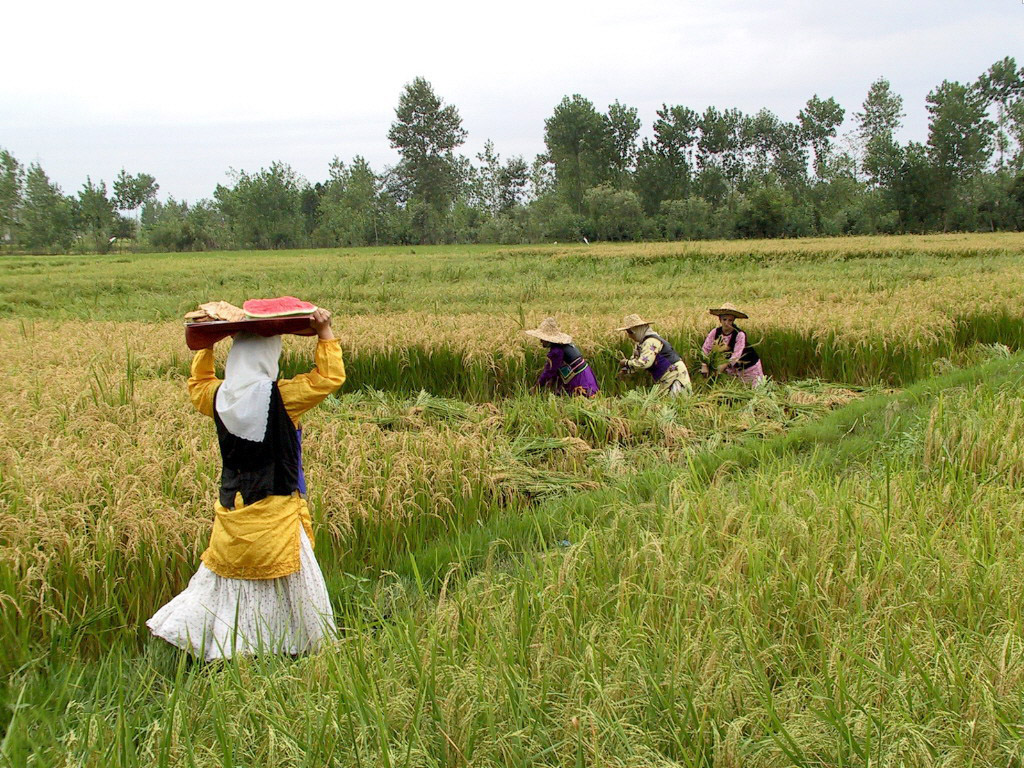 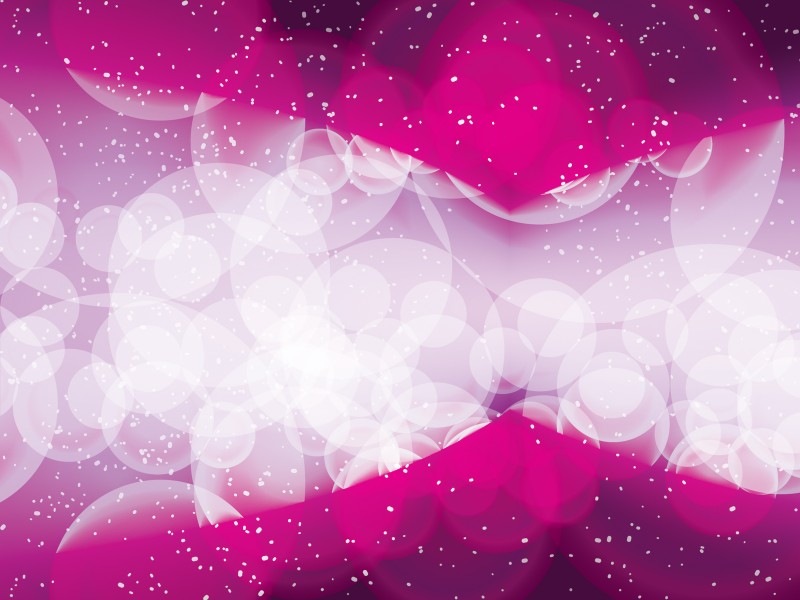 مزارع کشاورزی مازندران
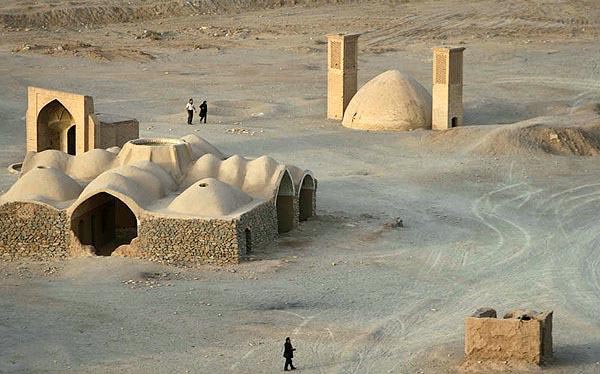 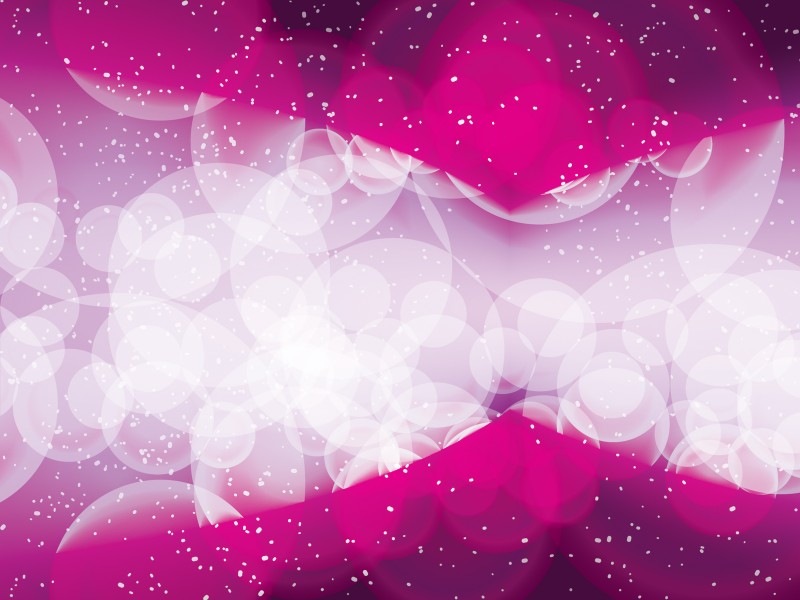 نواحی کویری یزد
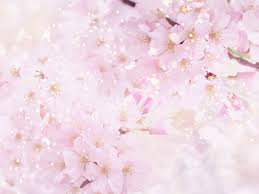 عوامل طبیعی
معادن و ذخایر
نواحی دارای معادن و ذخایر زیر زمینی مانند زغال سنگ، نفت و گاز و آهن و مس به دلیل اینکه قابلیت گسترش صنایع وابسته به این معادن را دارند موجب جذب جمعیت می شوند.
در حالی که
با تمام شدن این منابع جمعیت از آن منطقه دفع می شود.
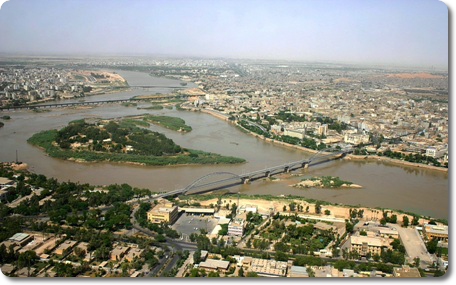 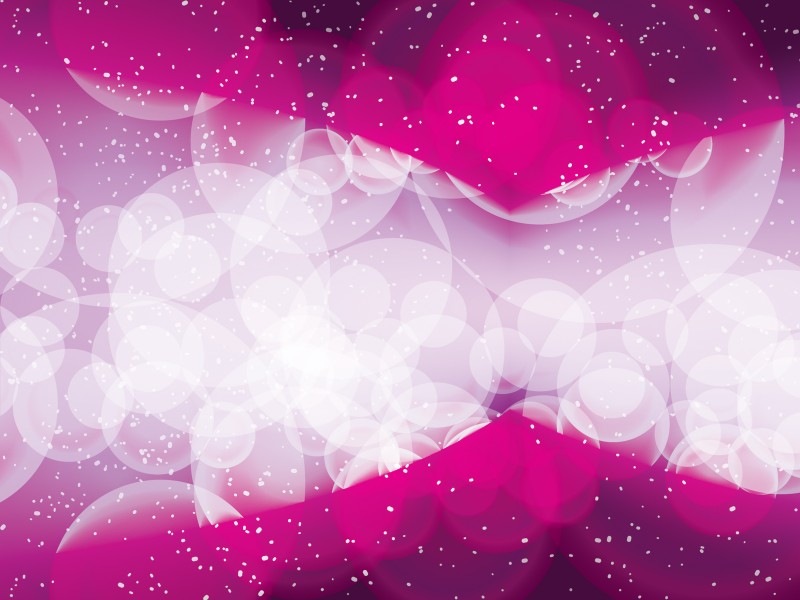 شهر نفت خیز اهواز
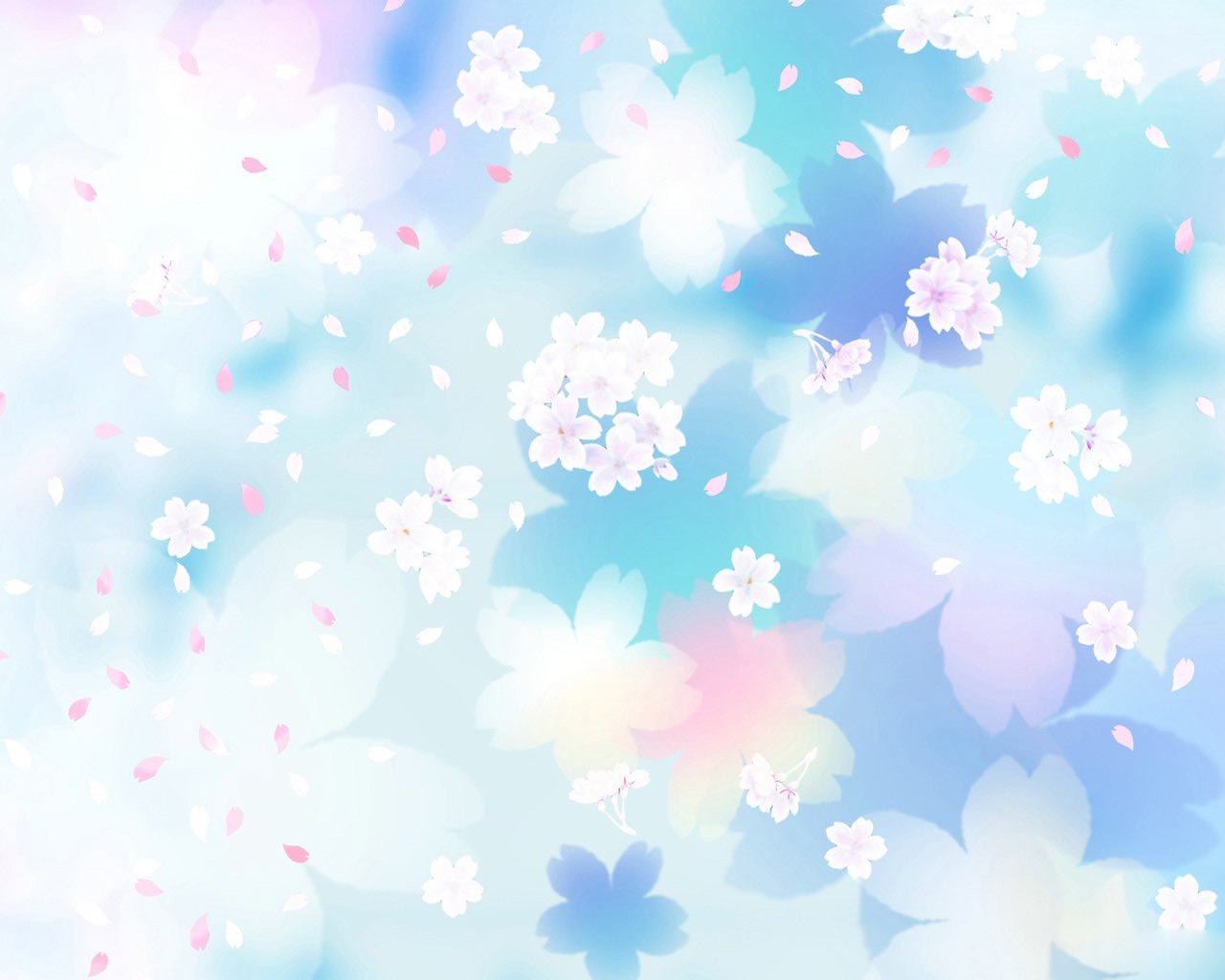 عوامل انسانی
سیاسی_ اداری
برنامه های دولت مانند تغییر پایتخت ها یا ساختن شهرها و شهرک های جدید یا سرمایه گذاری در برخی نواحی موجب جذب جمعیت به آنجا می شود.
در حالی که
آشوب های سیاسی و جنگ و نزاع در برخی نواحی از جذب جمعیت جلوگیری می کند.
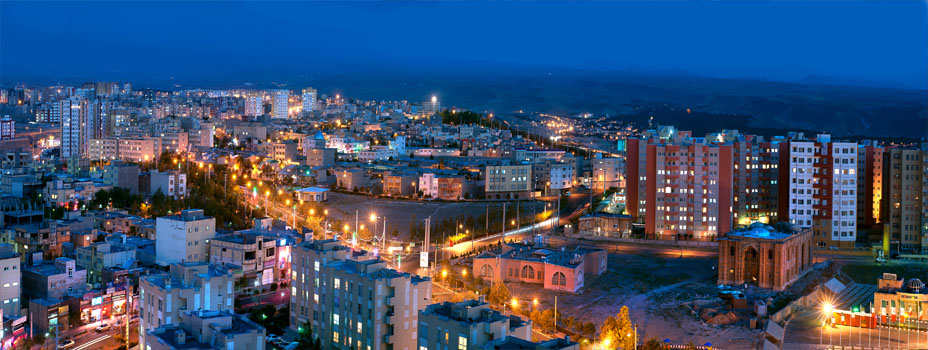 شهرجدید سهند
تبریز
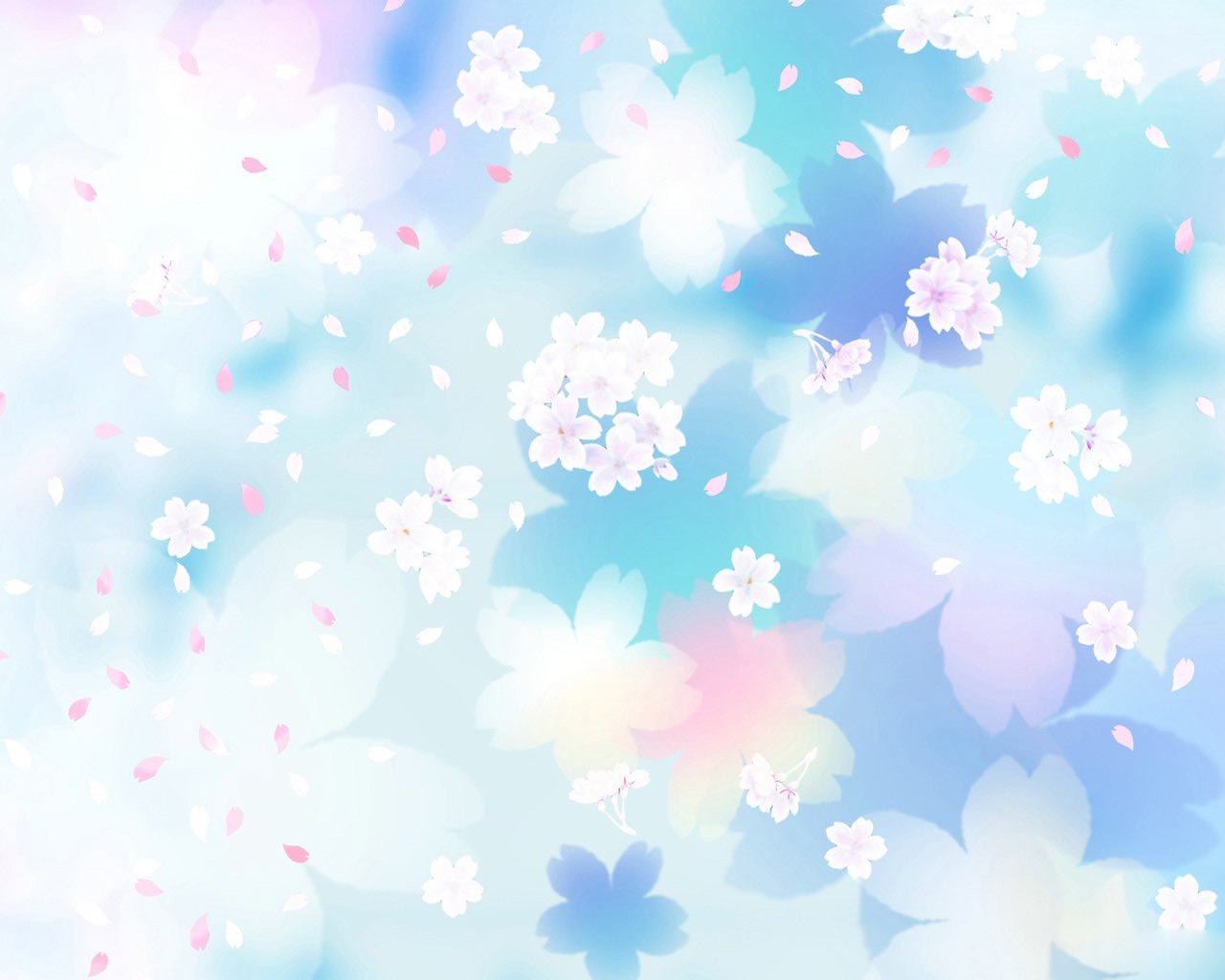 عوامل انسانی
اقتصادی
نواحی صنعتی و دارای کارخانه های متعدد، نواحی پر رونق گردشگری و مکان های دارای بنگاه های اقتصادی و بازارها، که برای مردم شغل و درآمد ایجاد می کنند، جاذب جمعیت اند
در حالی که
نواحی که از نظر فعالیت اقتصادی ضعیف اند و مردم آنها با بیکاری و کمبود درآمد، روبرو هستند جمعیت را دفع می کنند.
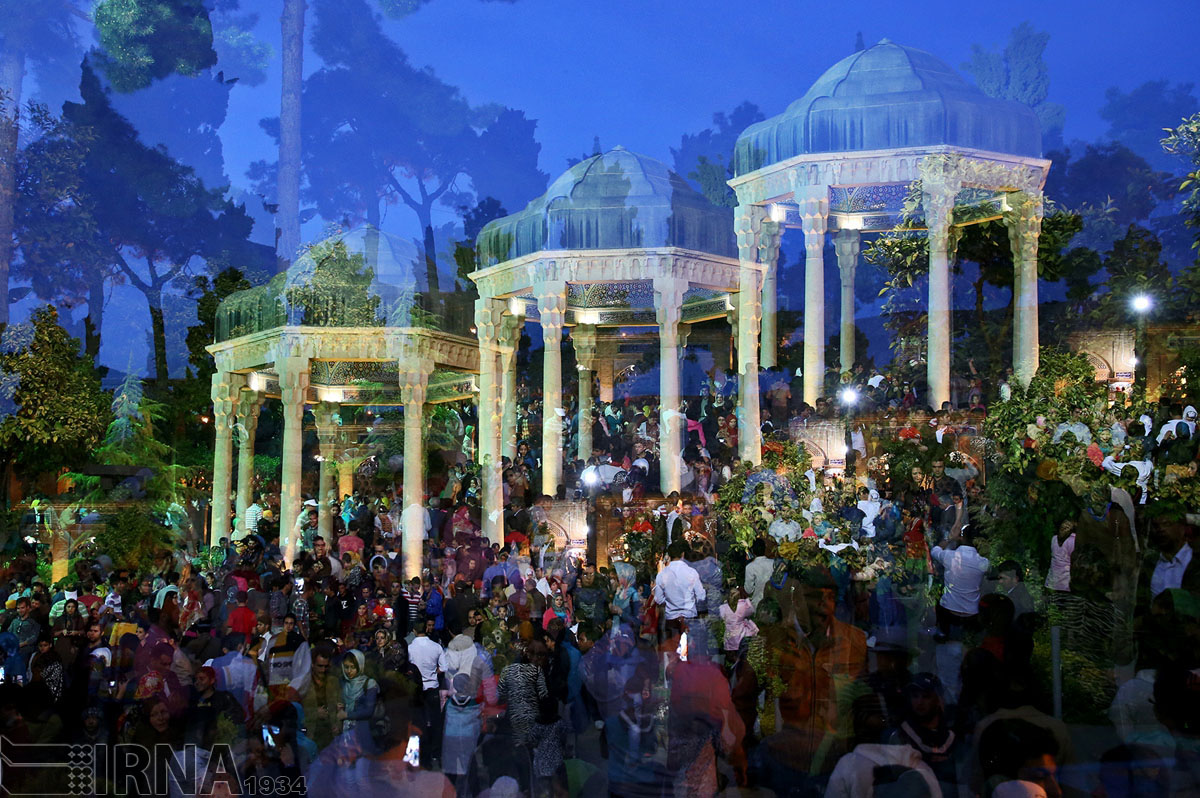 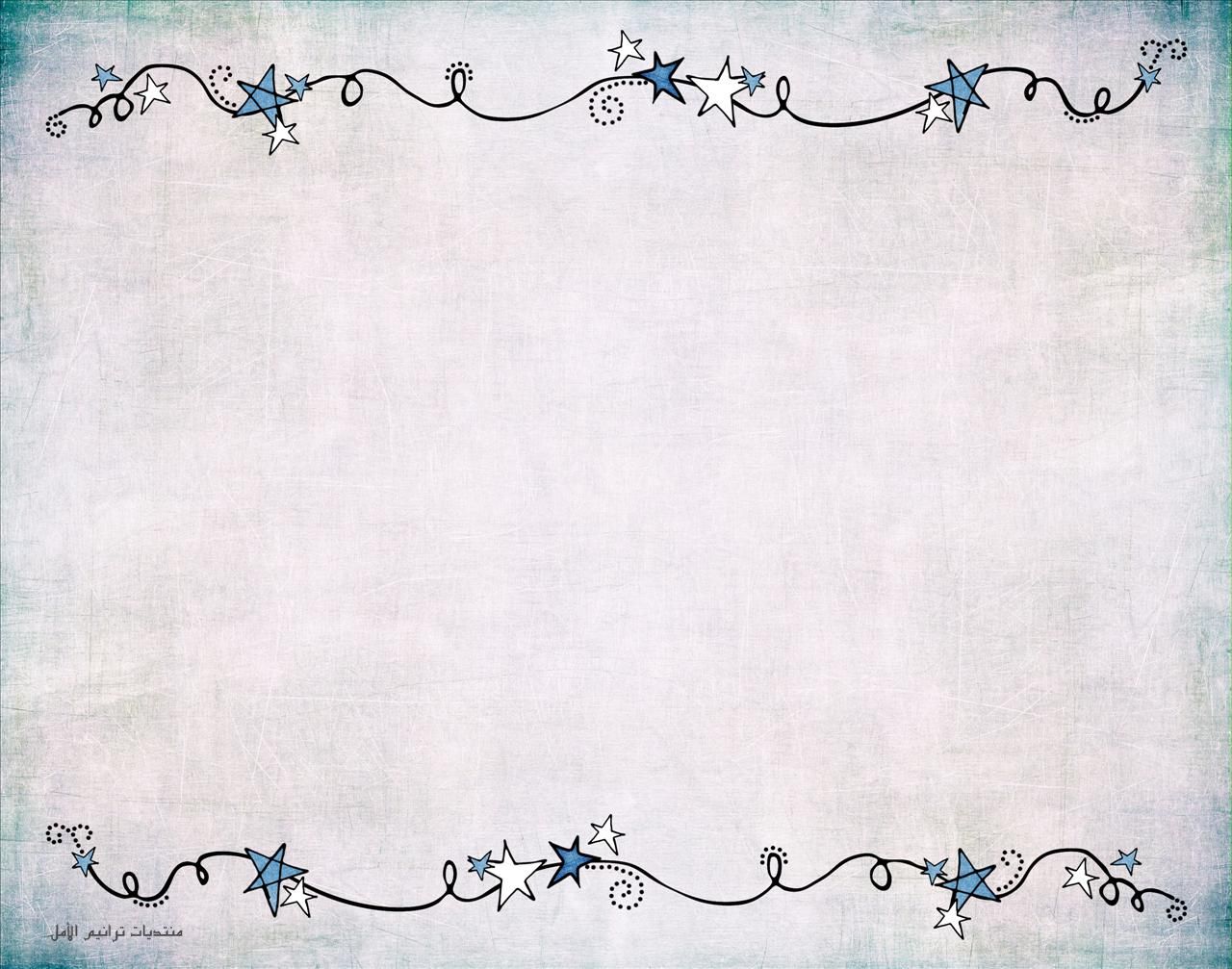 گردشگران در شیراز
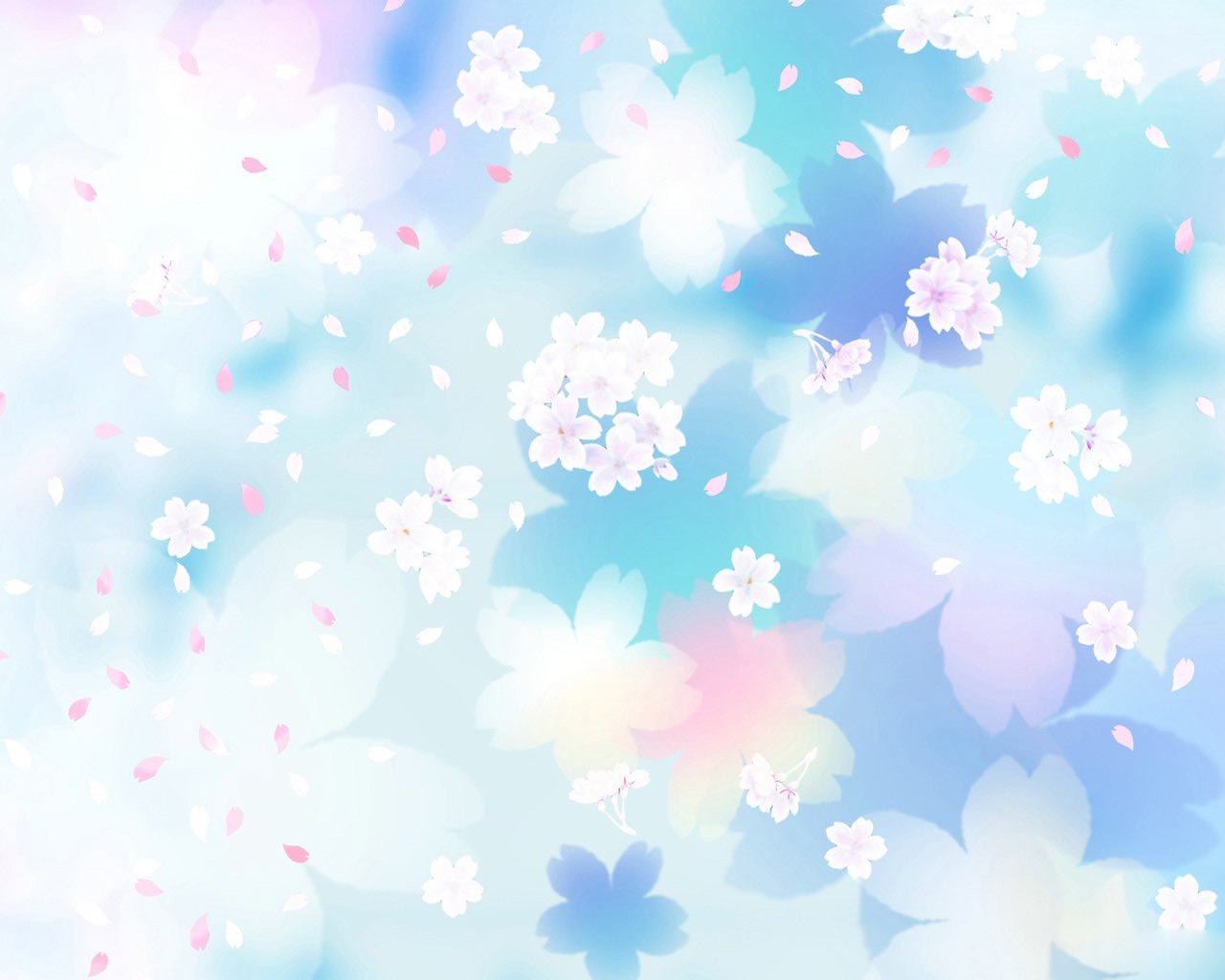 عوامل انسانی
امکانات و تسهیلات
نواحی دارای تسهیلات بهتر و بیشتر مانند برق، آب، لوله کشی،گاز و راه های مناسب و وسایل حمل و نقل و وسایل ارتباطی پیشرفته تر و خدماتی نظیر بیمارستان و ورزشگاه و ...جمعیت بیشتری را به خود جذب می کنند.
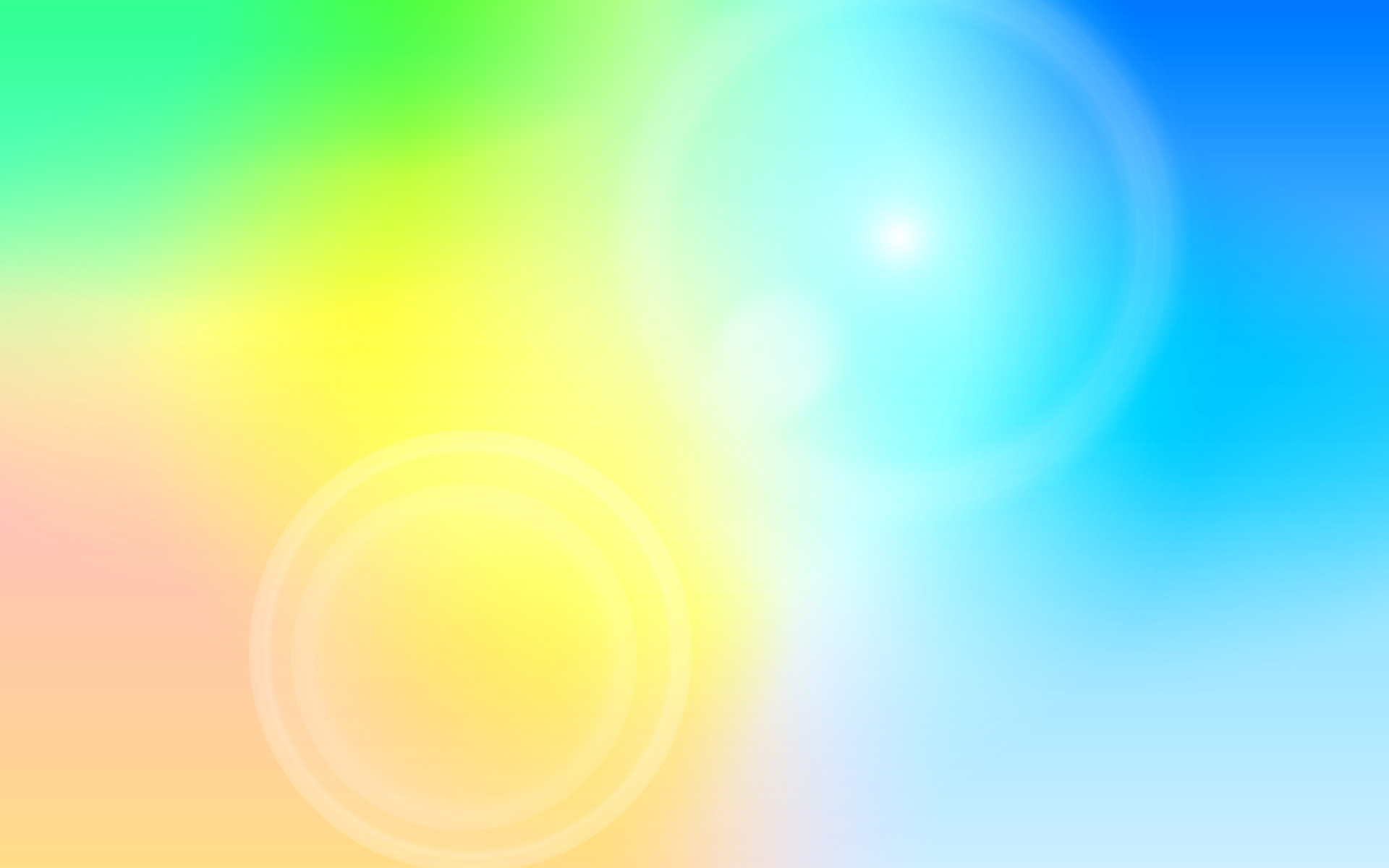 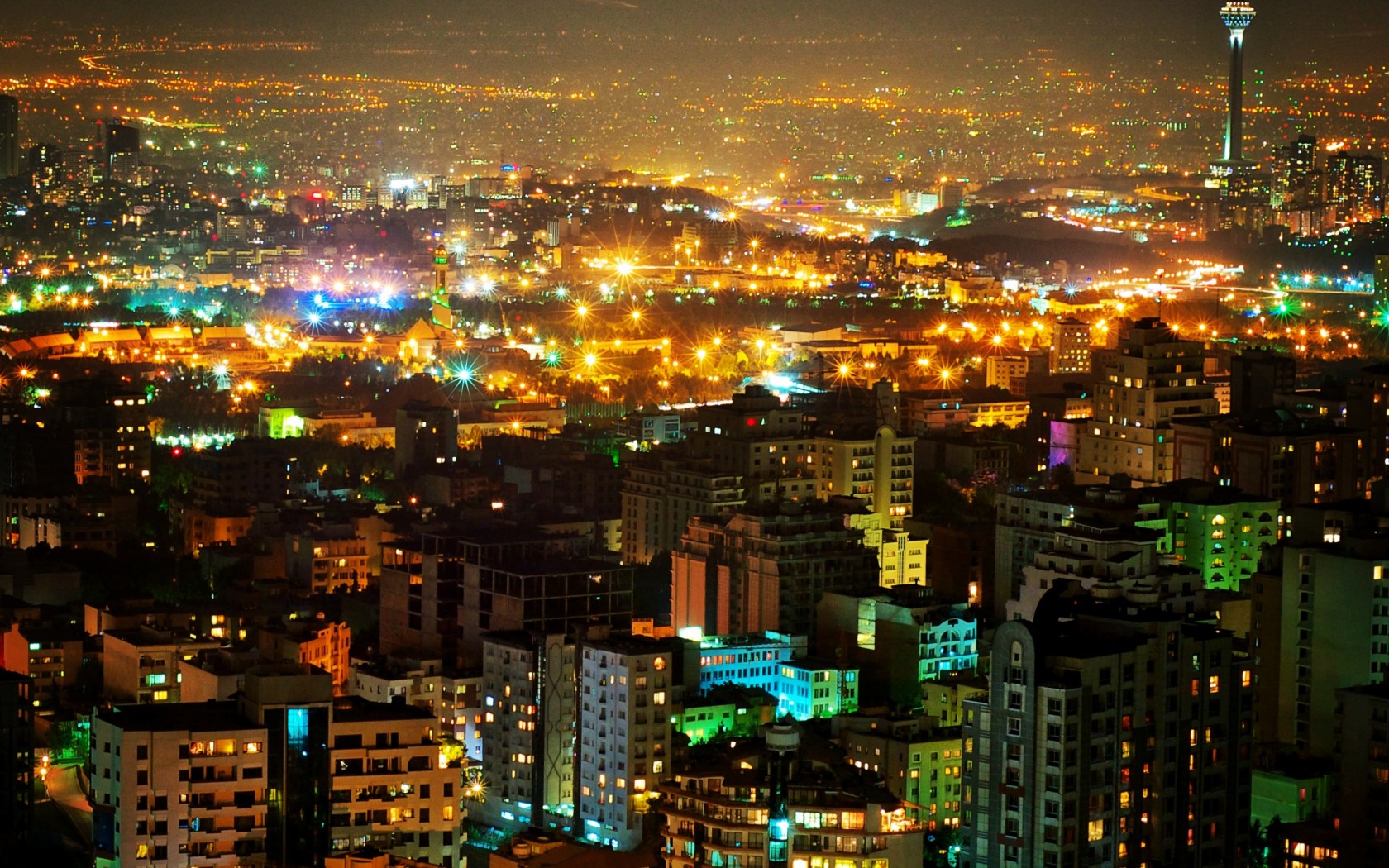 شهر تهران
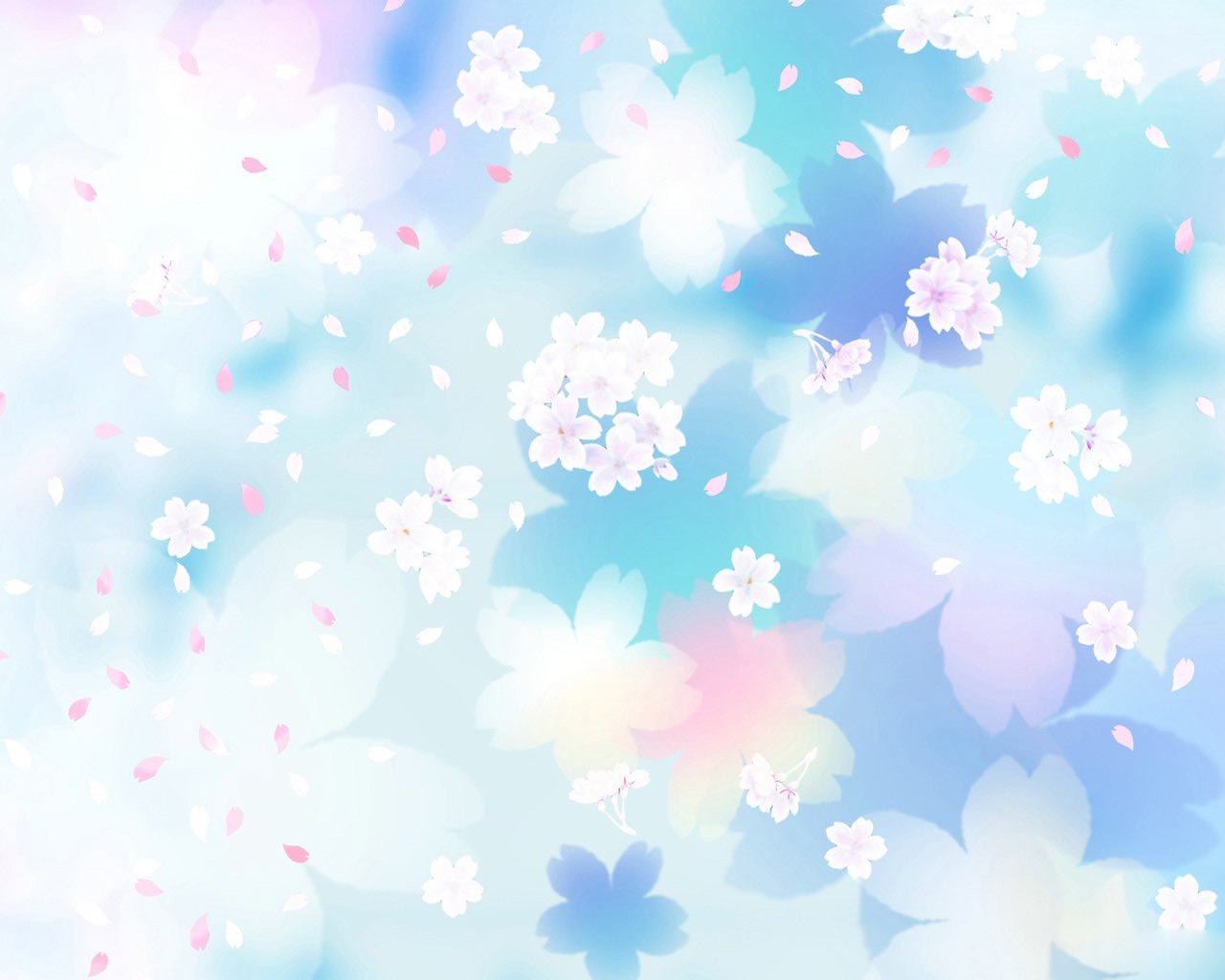 عوامل انسانی
فرهنگی
مکان های زیارتی و مقدس یا شهرهای دانشگاهی جمعیت را به خود جذب می کنند.
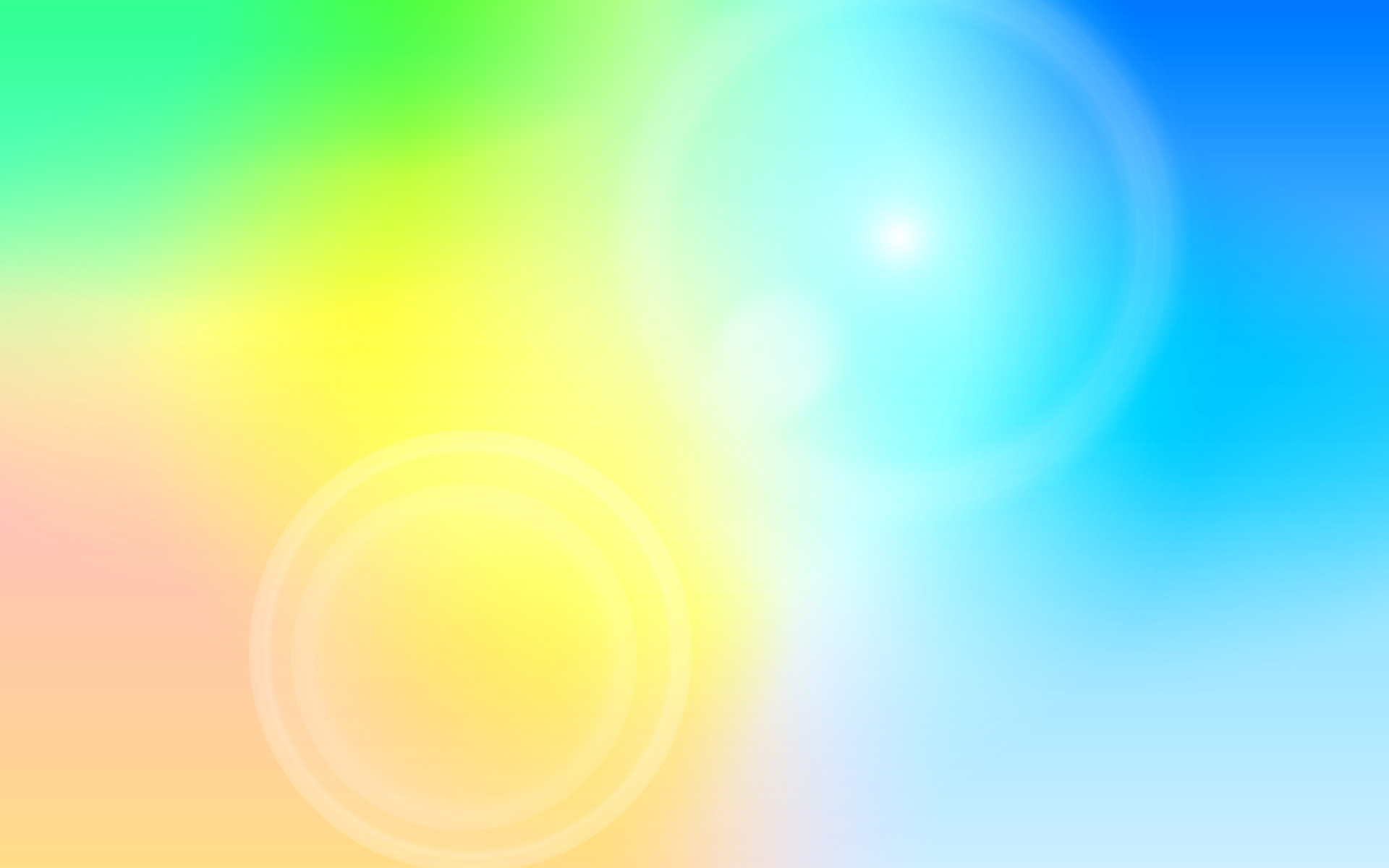 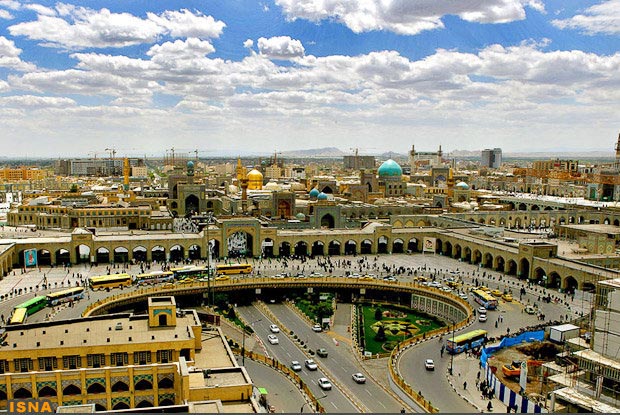 شهر مشهد
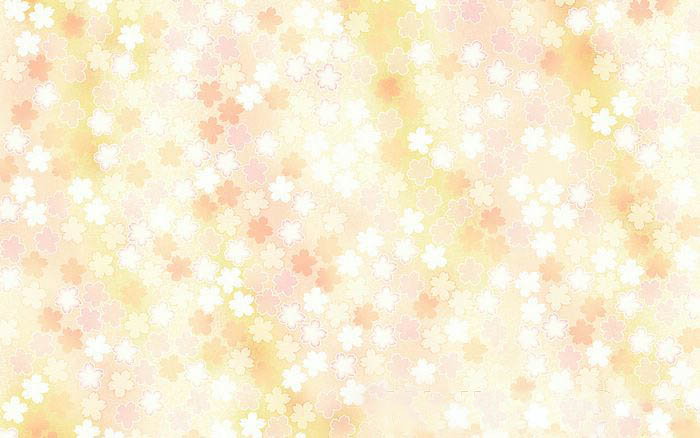 علاوه بر رشد طبیعی عامل دیگری که موجب افزایش جمعیت یک مکان می شود، مهاجرت است.
مهاجرت یعنی رفتن مردم از جایی به جای دیگر به منظور کار و زندگی
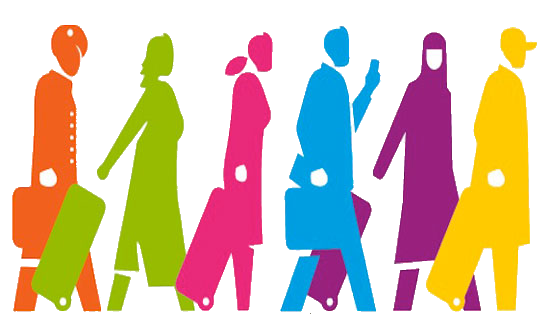 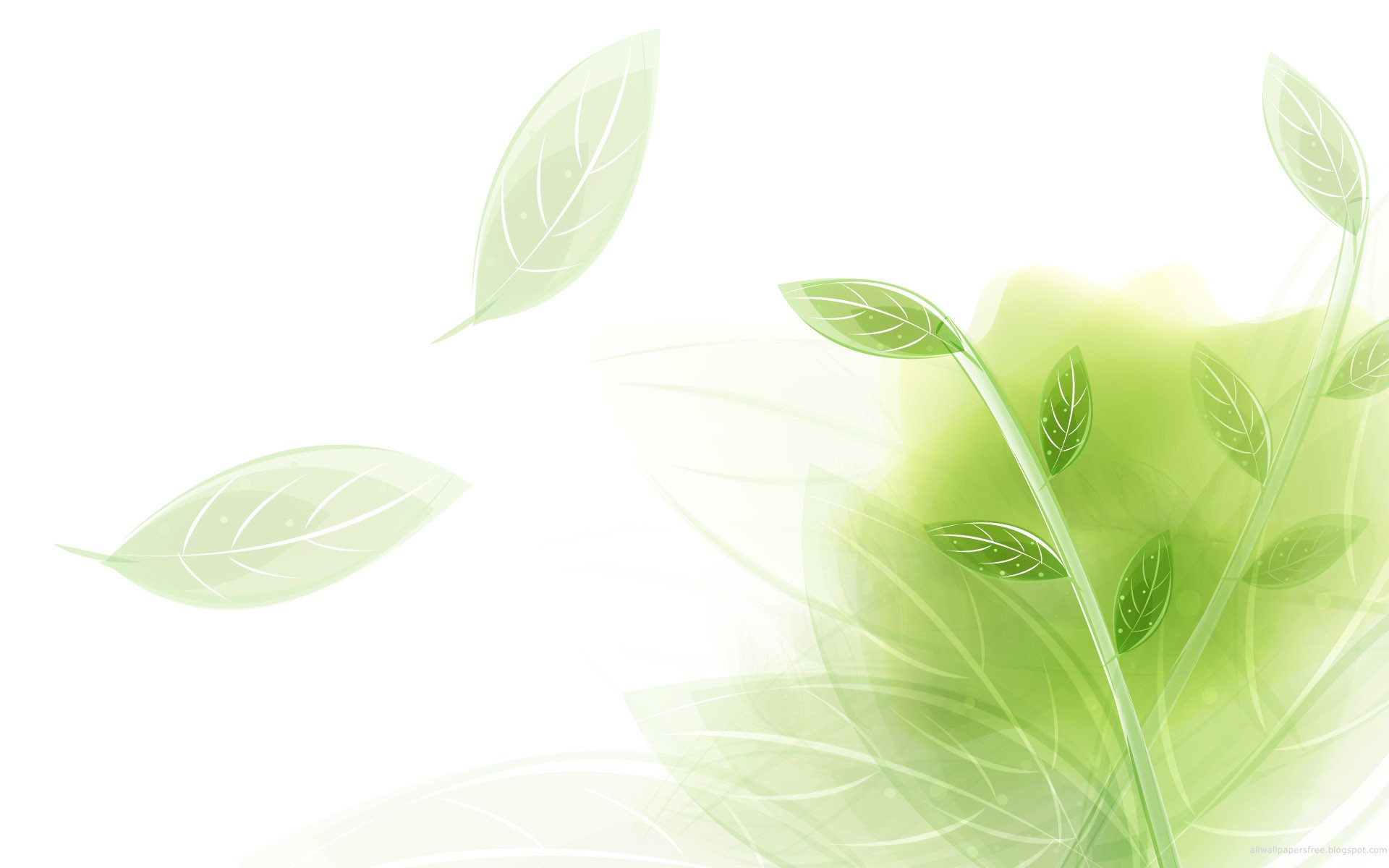 انواع مهاجرت
مهاجرت در داخل مرزهای یک کشور
مهاجرت داخلی
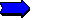 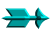 مهاجرت روستائیان به شهرها، مهاجرت کارگران فصلی در داخل یک کشور
مهاجرت خارجی
( بین المللی)
مهاجرت از یک کشور به کشور دیگر
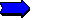 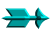 مهاجرت افغان ها به ایران،
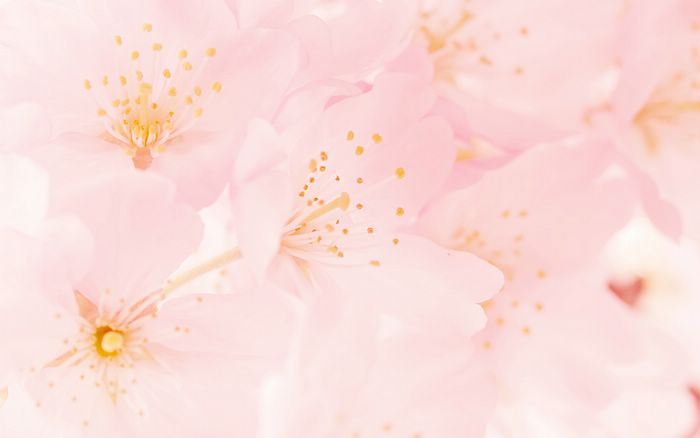 مهاجرت اختیاری
افراد با میل و تصمیم خود برای دستیابی به زندگی بهتر به جای دیگری مهاجرت می کنند.
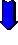 مهاجرت بیش از 100 میلیون نفر از مردم اروپا به سرزمین های جدید یعنی آمریکای شمالی و جنوبی و استرالیا برای دستیابی به منابع بیشتر و فرصت های بهتر زندگی
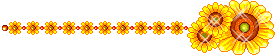 امروزه نیز برخی کشورها به دلیل داشتن امکاناتی چون دانشگاه های معتبر یا فرصت های شغلی، مهاجران را از سایر کشورها به خود جذب می کنند.
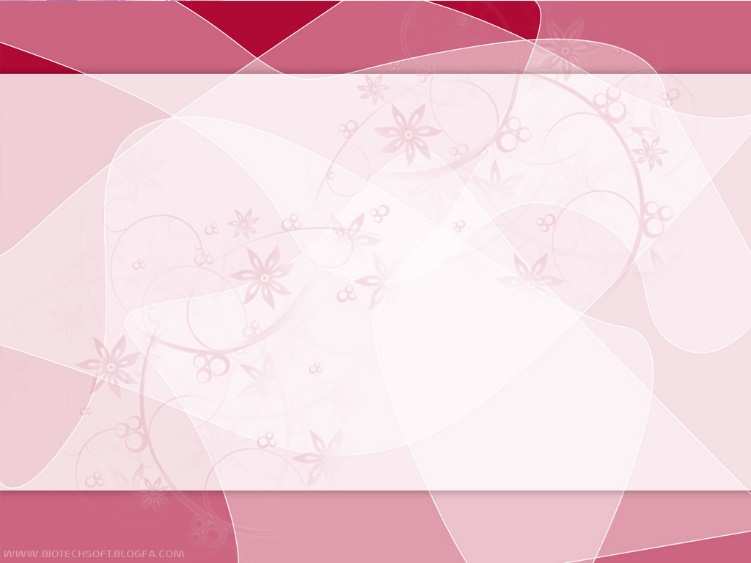 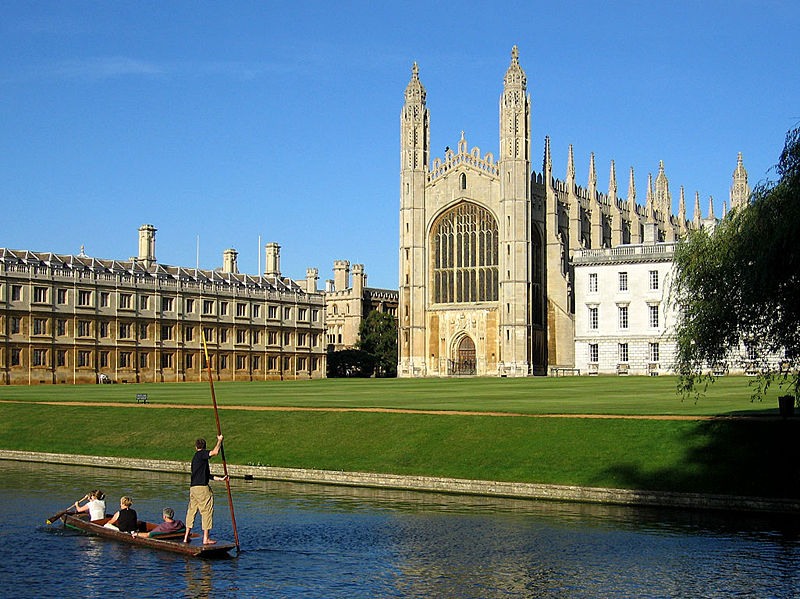 دانشگاه کمبریج
انگلستان
لندن
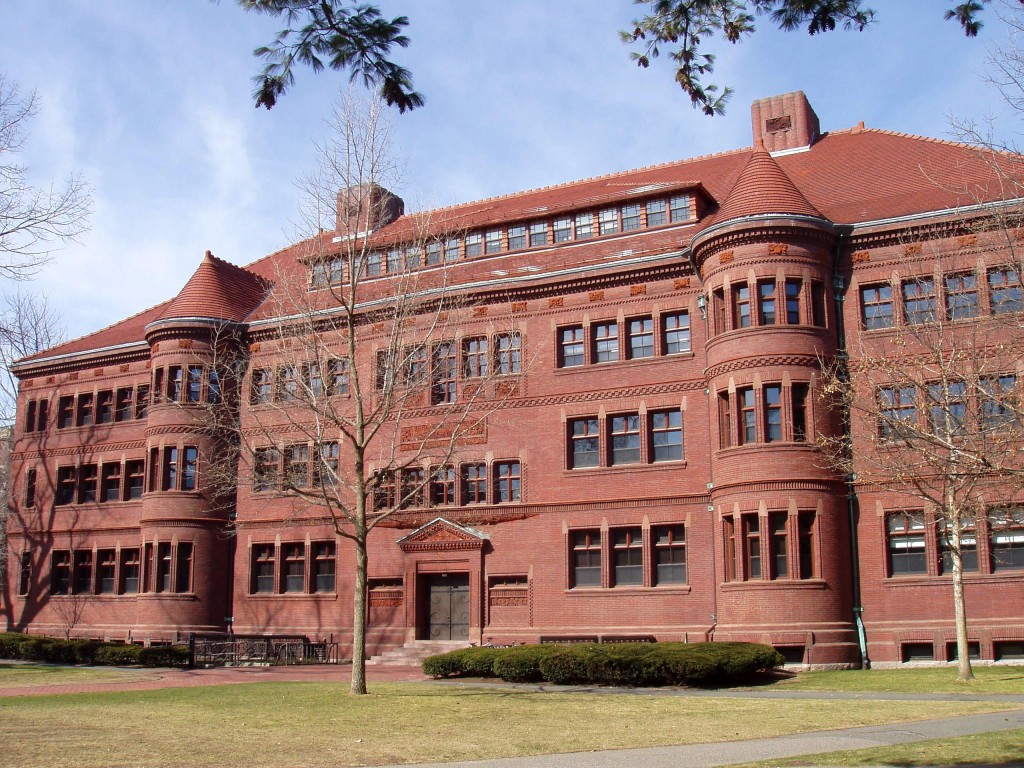 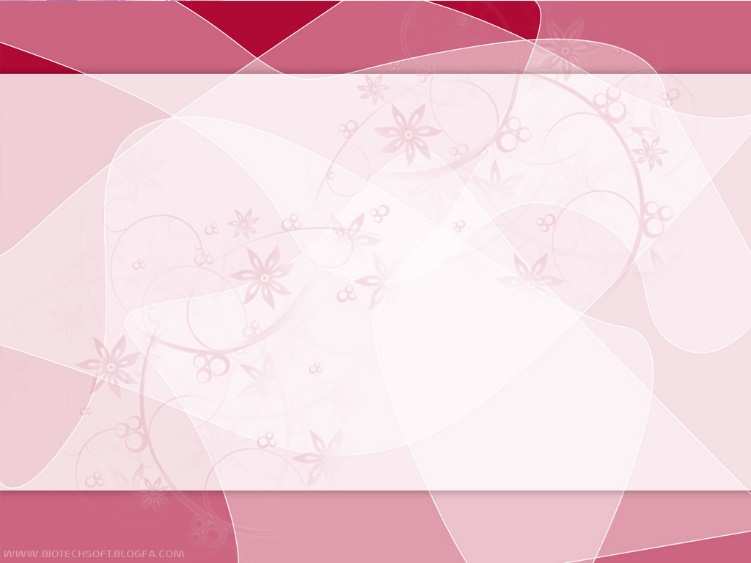 دانشگاه هاروارد
آمریکا
ماساچوست
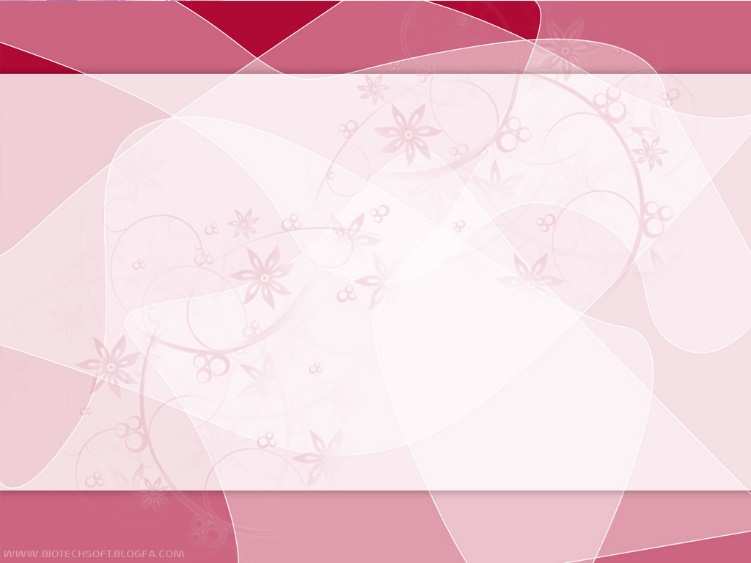 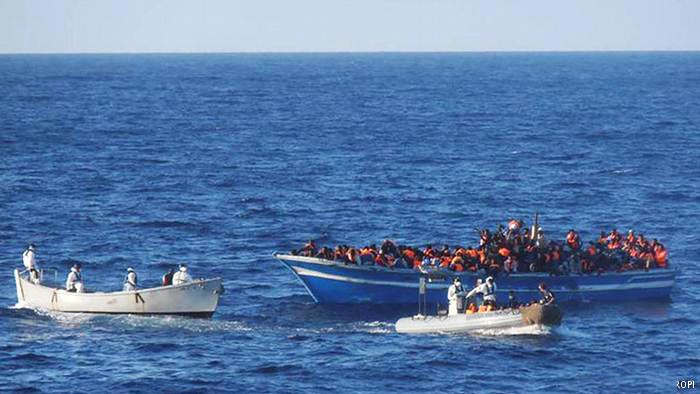 کشتی مهاجران به ایتالیا
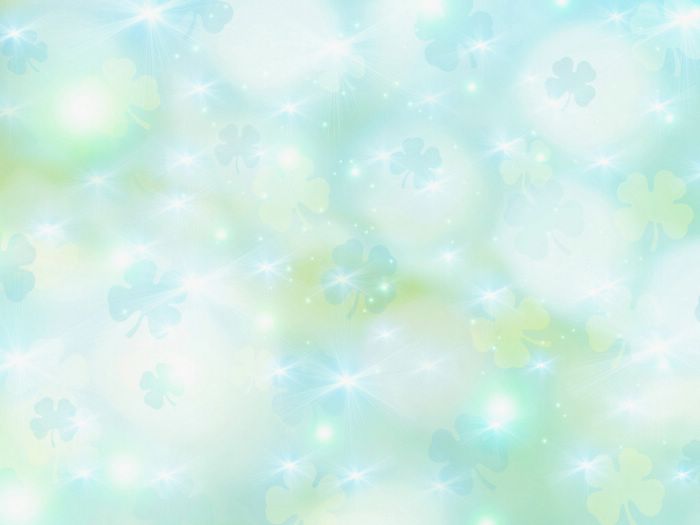 مهاجرت اجباری
افراد بدون میل خود و به دلیل عواملی چون قحطی، خشکسالی و دیگر حوادث طبیعی و یا جنگ ها و درگیری های سیاسی مجبور به ترک محل زندگی خود می شوند.
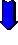 مهاجرت اجباری مردم فلسطین از سرزمین های اشغالی یا مهاجرت گروهی از افغان ها یا عراقی ها به کشورهای همسایه به دلیل شرایط جنگ و اشغال نظامی کشورهایشان
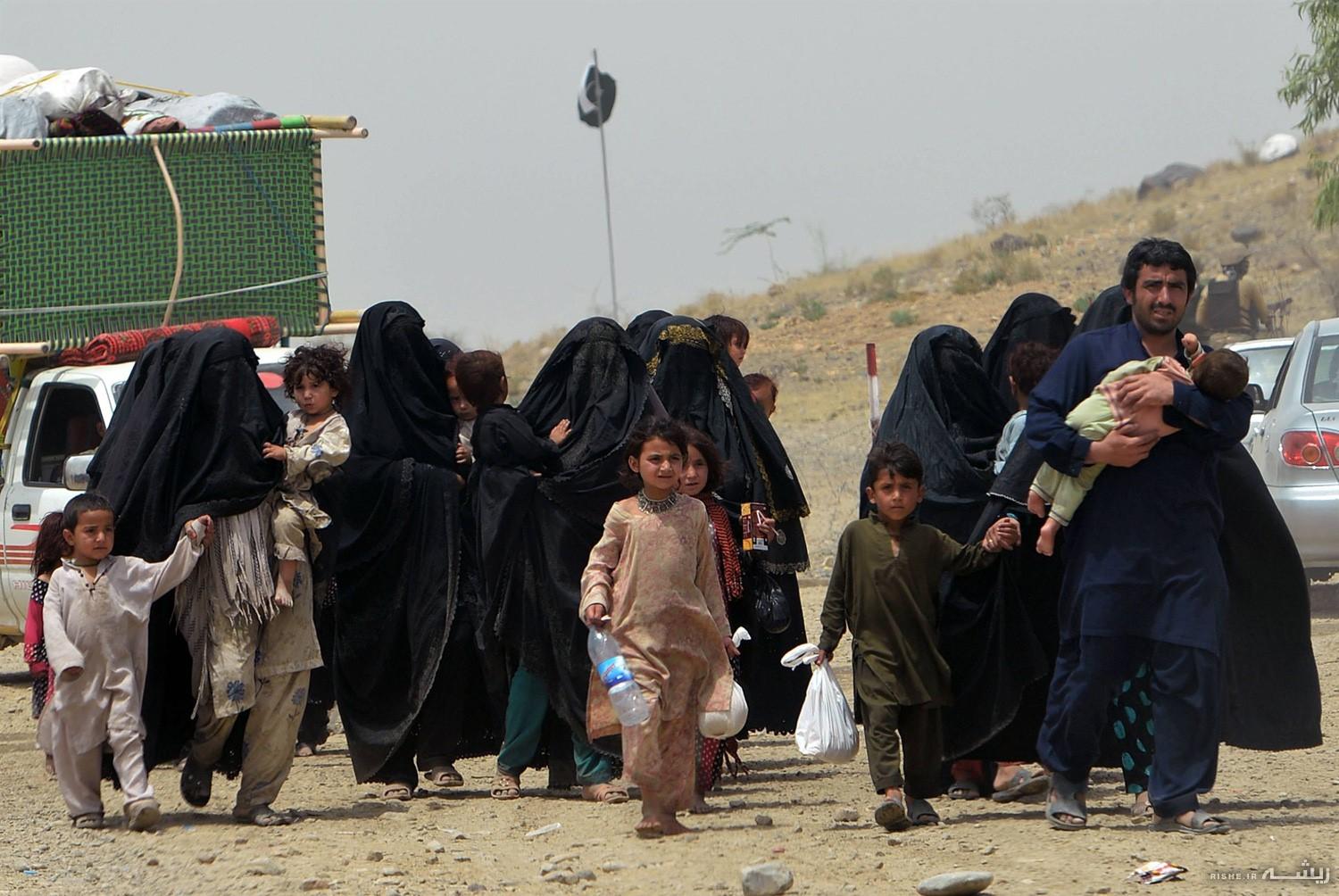 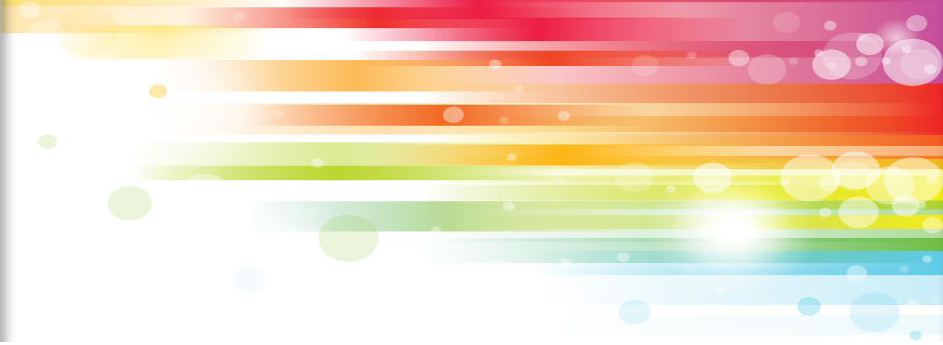 مهاجرت مردم سوریه به دلیل نا امنی و جنگ در این کشور
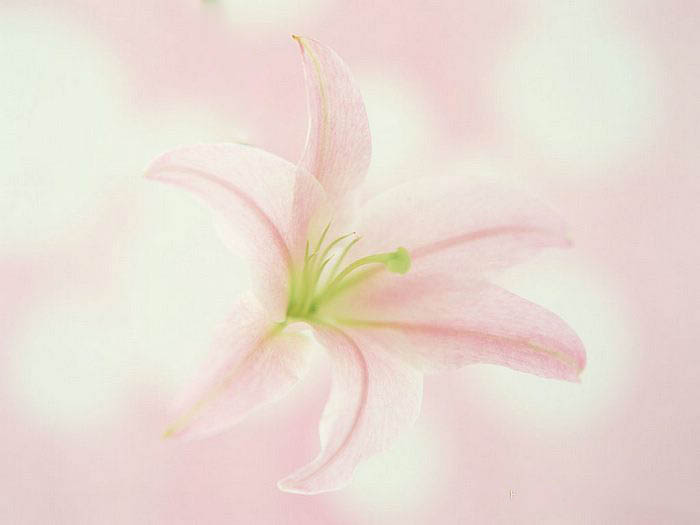 افزایش شهرنشینی
درسال 1950 میلادی تنها 25 درصد مردم جهان در نواحی شهری زندگی می کردند. اما امروزه بیش از 50 درصد مردم جهان در شهرها زندگی می کنند.
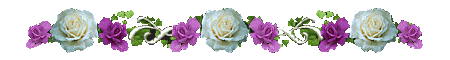 در همۀ کشورها، رشد شهرنشینی و پیدایش شهرهای پرجمعیت، با مهاجرت گستردۀ مردم از روستاها به شهرها به دنبال کسب درآمد بیشتر و امکانات بهتر زندگی همراه است.
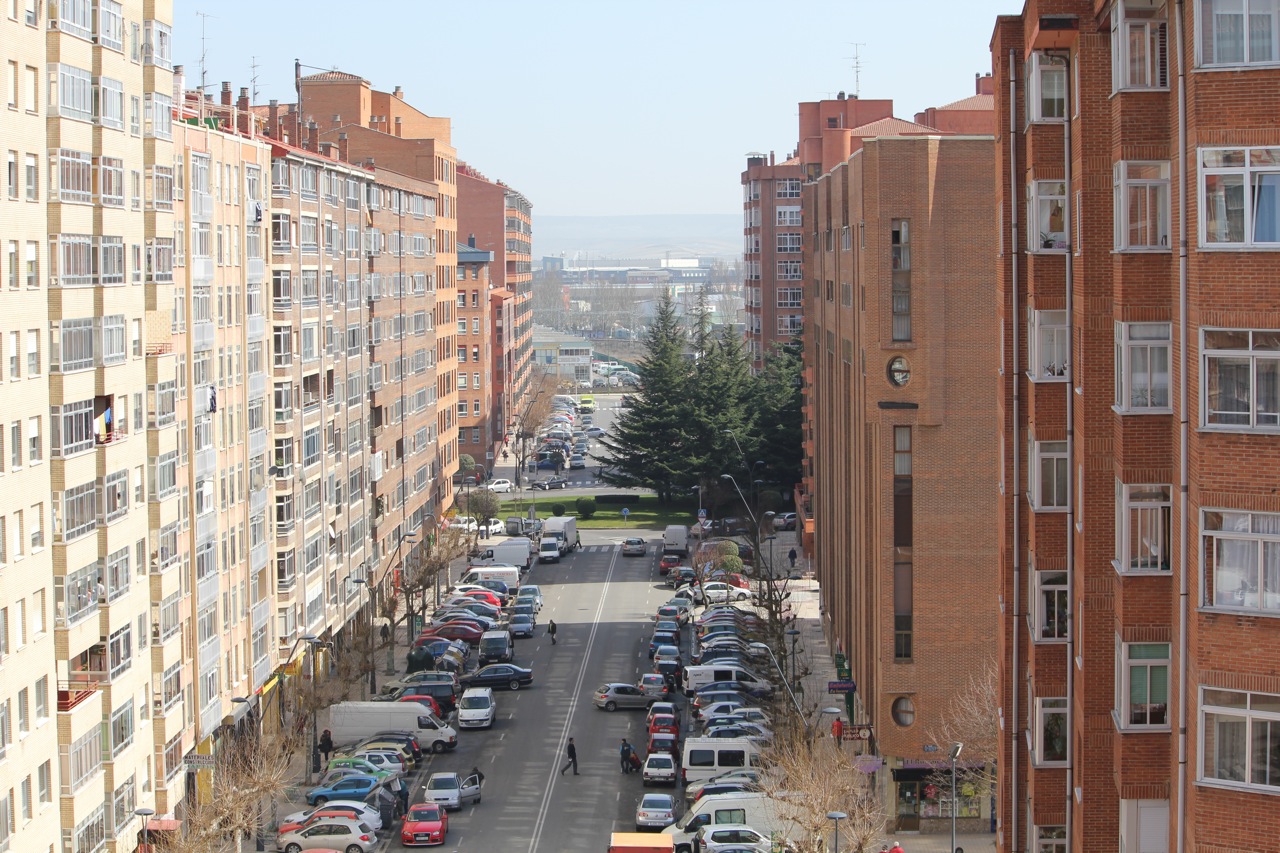 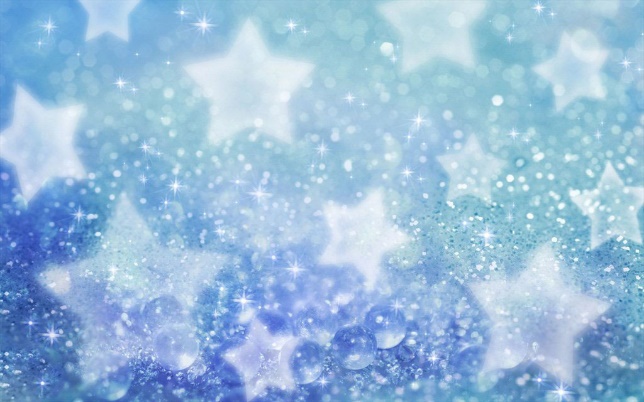 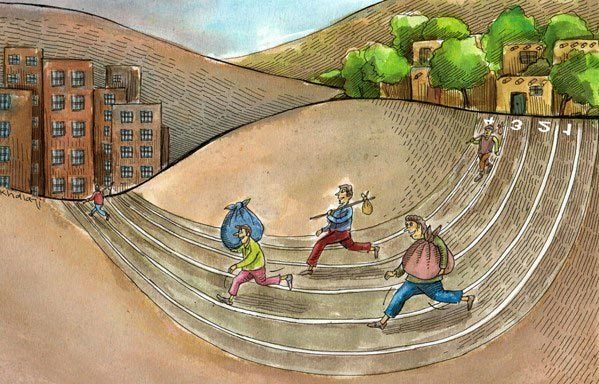 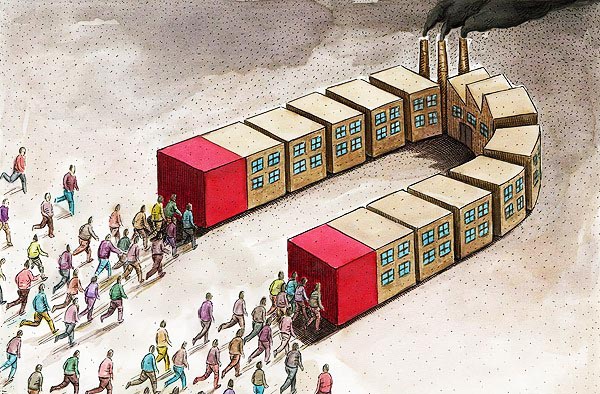 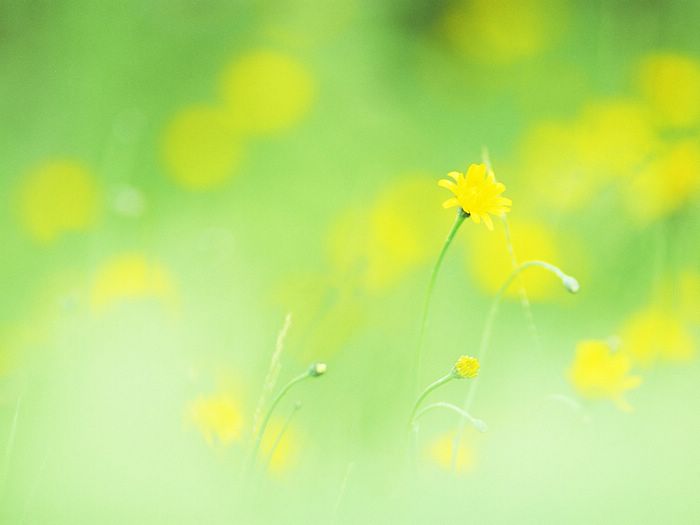 رشد شتابان شهرنشینی در بیشتر کشورها بدون برنامه ریزی برای سکونت جمعیت زیاد صورت گرفته است.
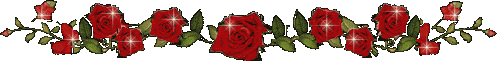 به همین دلیل، اغلب شهرهای بزرگ جهان با مشکلاتی چون ترافیک سنگین و آلودگی هوا، زاغه نشینی در حومۀ شهرها و افراد بی خانمان ( کارتن خواب ها) روبرو هستند.
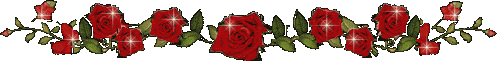 مدیران و برنامه ریزان شهری تلاش می کنند راه حل هایی برای این مسائل و مشکلات بیابند.
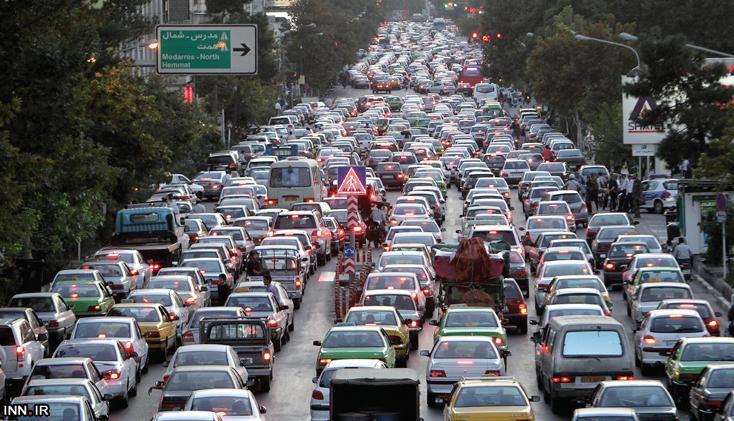 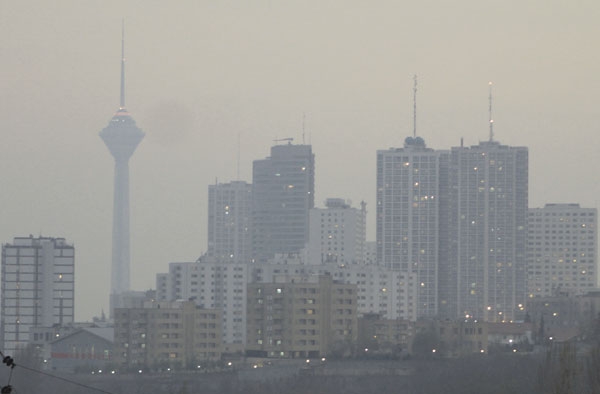 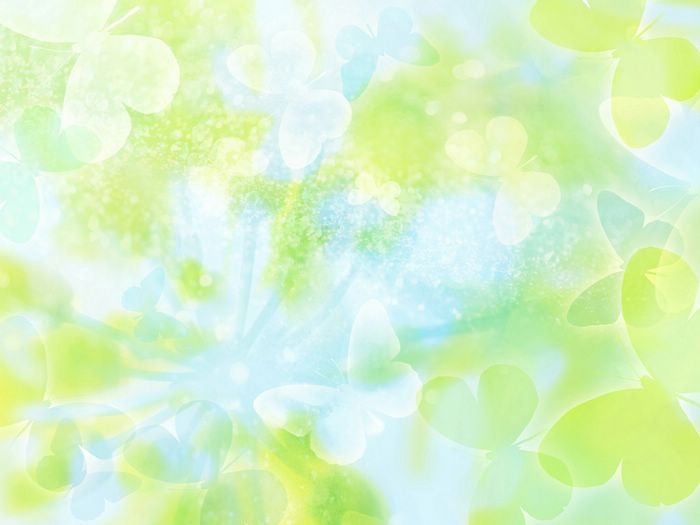 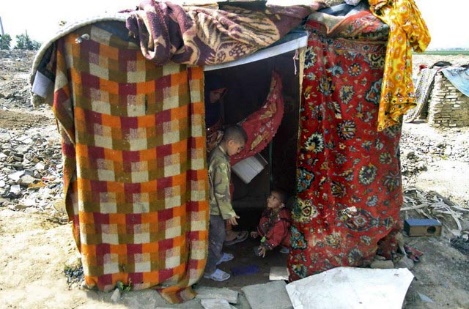 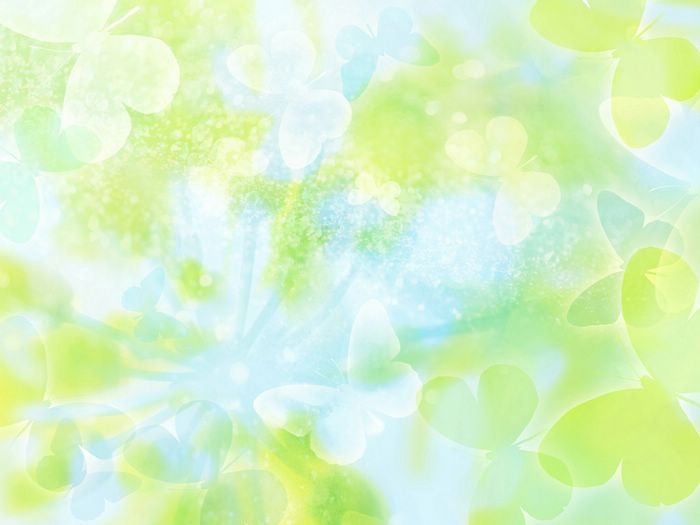 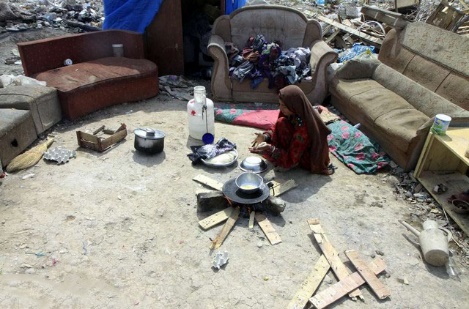 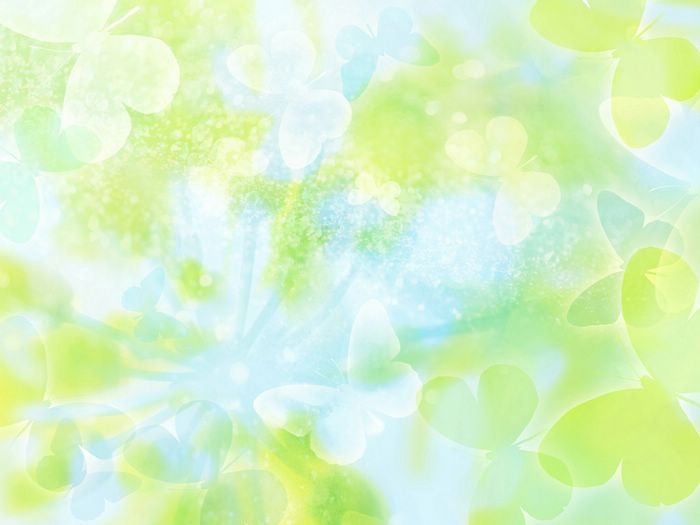 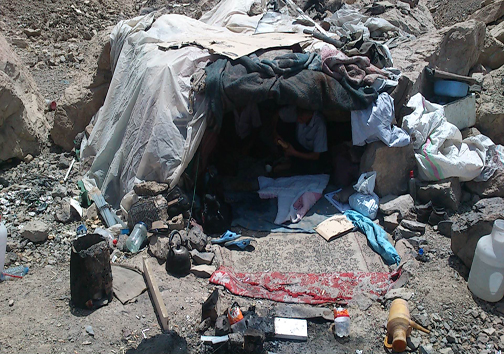 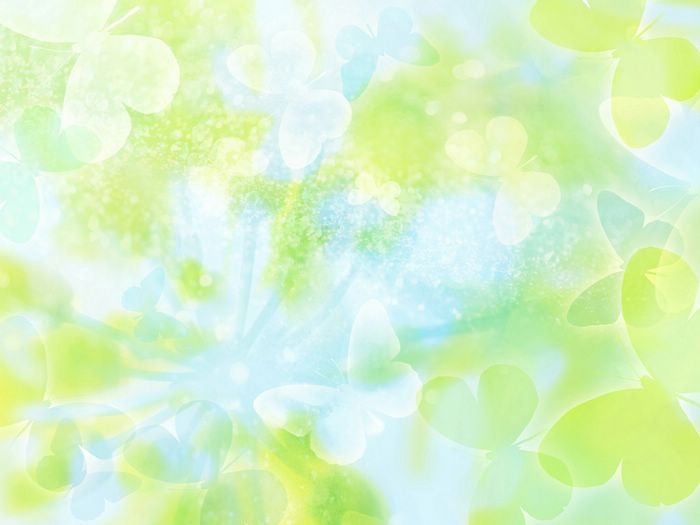 اَبَرشهر( مگاسیتی) به شهرهایی گفته می شود که جمعیت آنها بالای 10 میلیون نفر می باشد. و در امتداد آن شهرهای کوچکی قرار دارند که به هم وصلند.
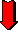 تهران
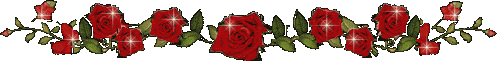 مادر شهر ( متروپل) به شهرهایی گفته می شود که جمعیت آنها بالای 2 میلیون نفر است. و معمولاً از شهرک و شهرهای اطراف خود مجهزترند.
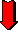 زنجان، سمنان، کرمان
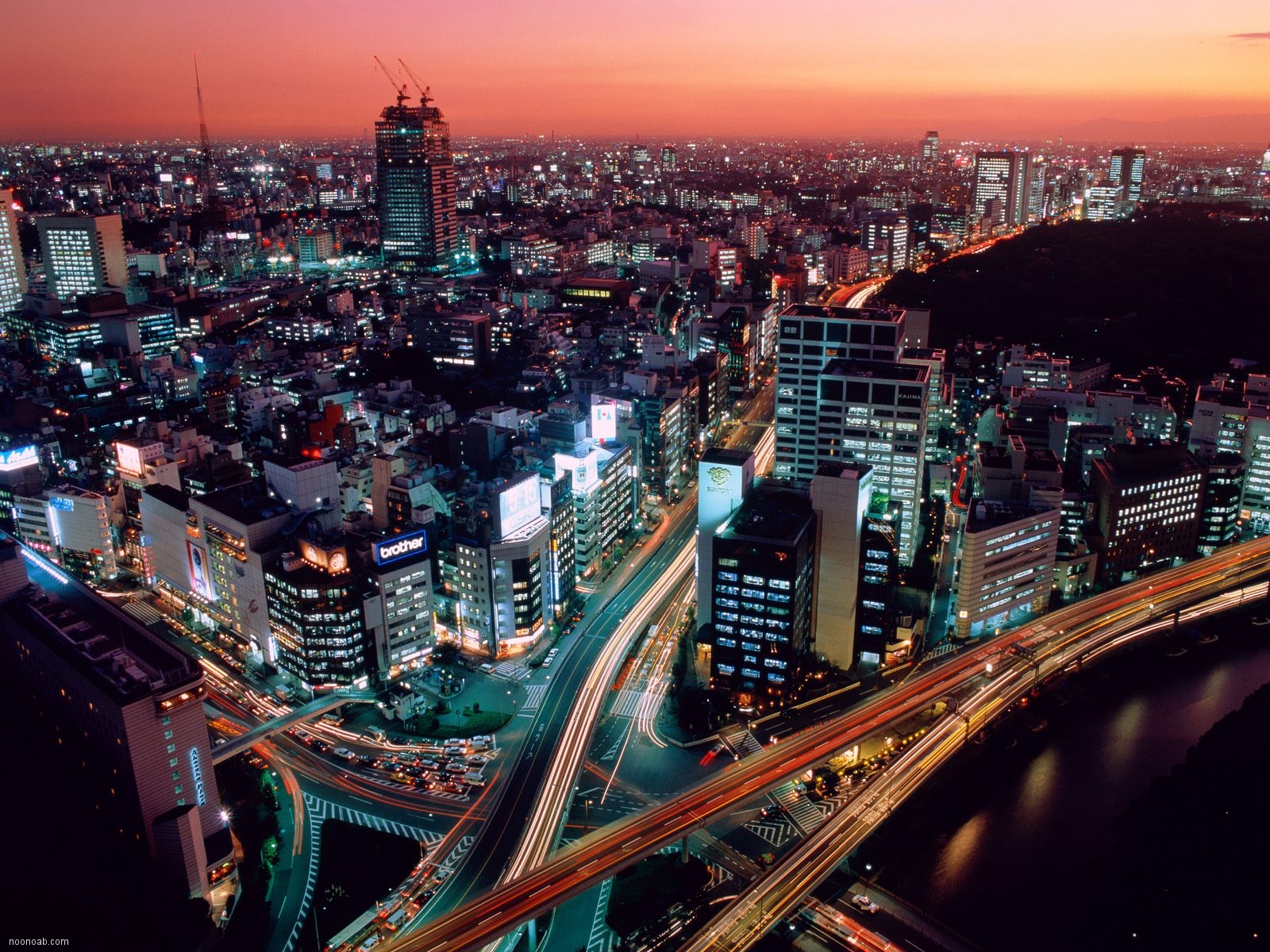 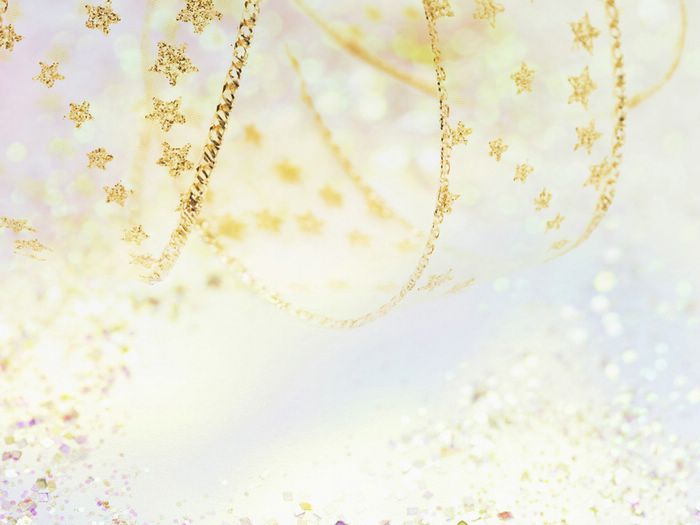 توکیو، ژاپن
جمعیت: 36 میلیون
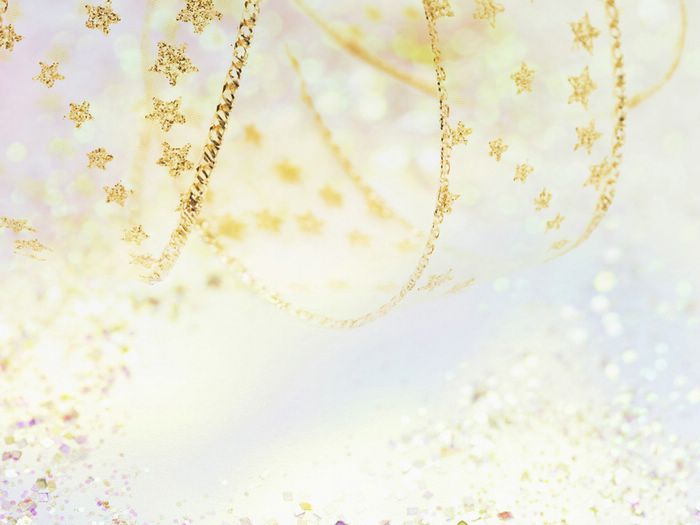 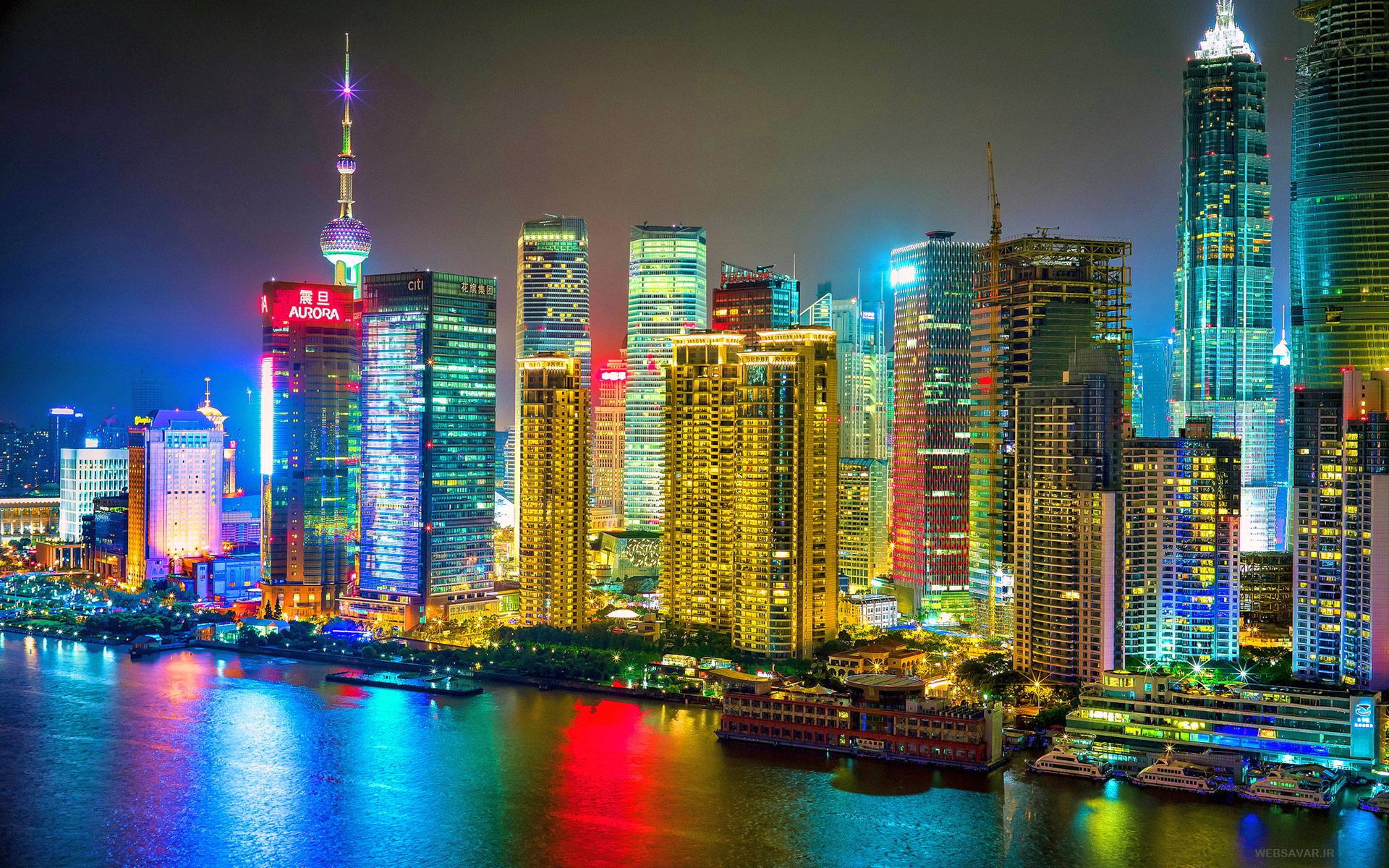 شانگهای، چین
جمعیت: 15میلیون
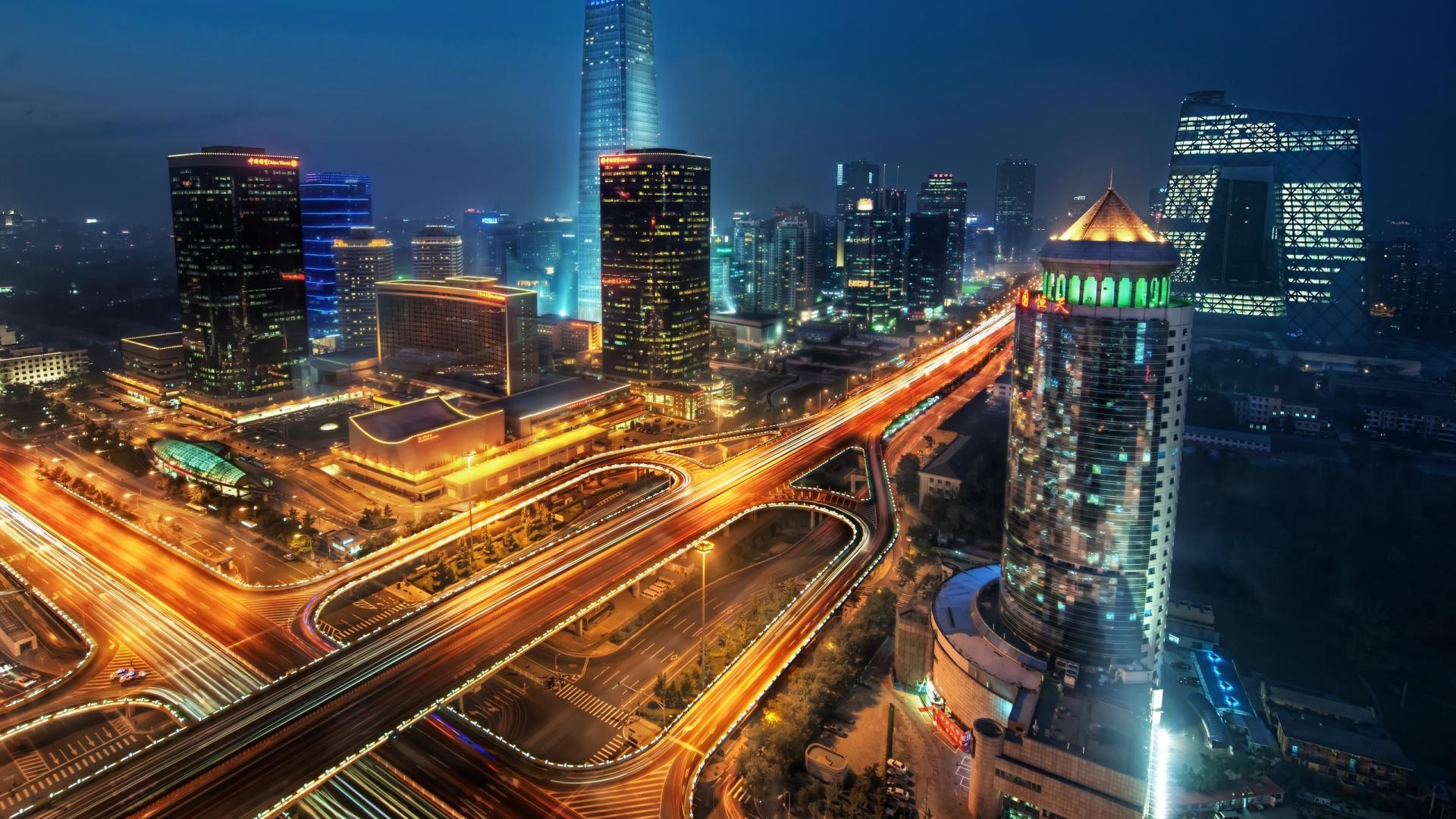 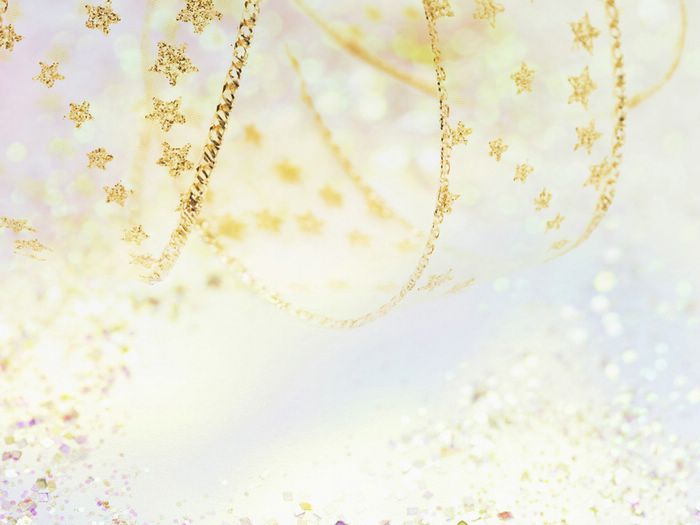 مکزیکوسیتی، مکزیک
جمعیت:
20 میلیون
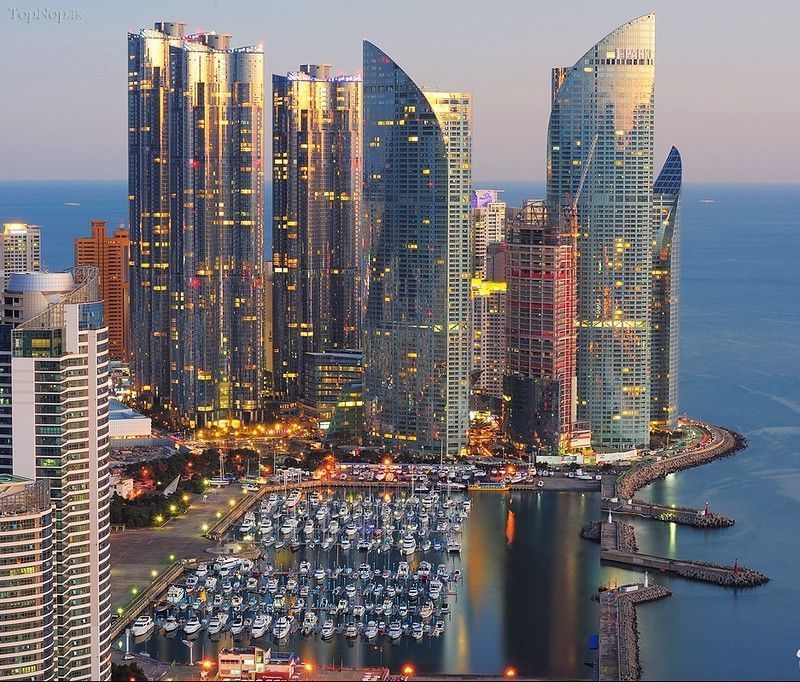 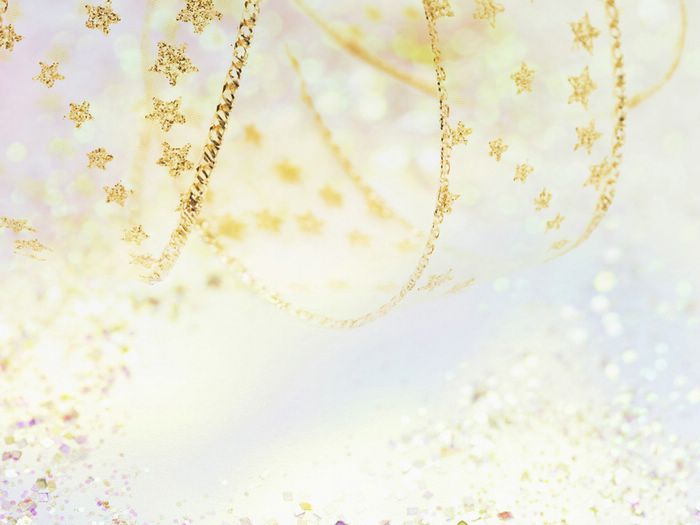 سئول، کرۀ جنوبی
جمعیت: 20 میلیون
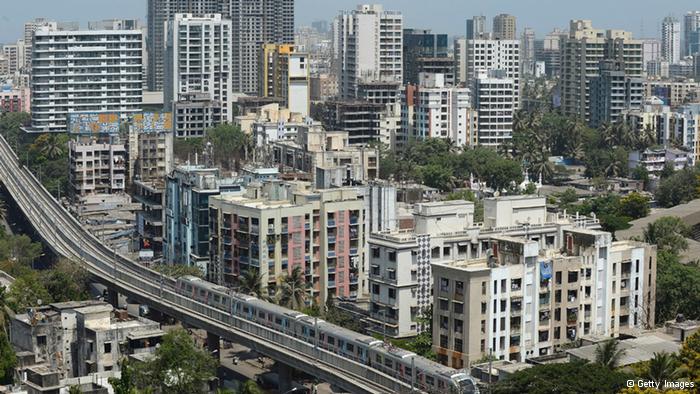 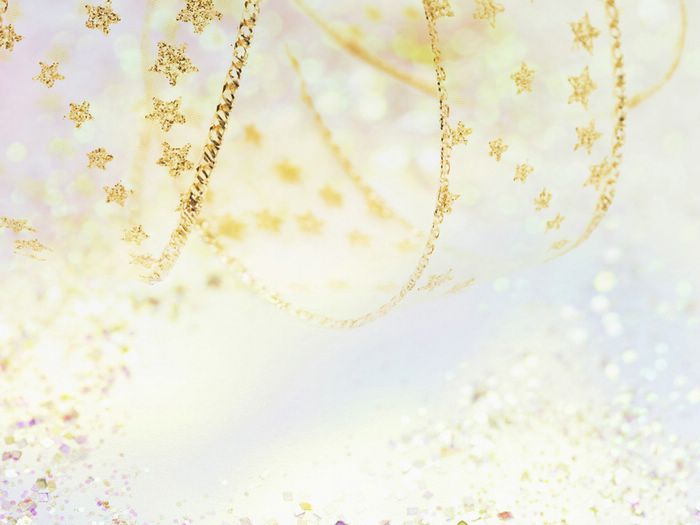 بمبئی، هند
جمعیت: 18 میلیون
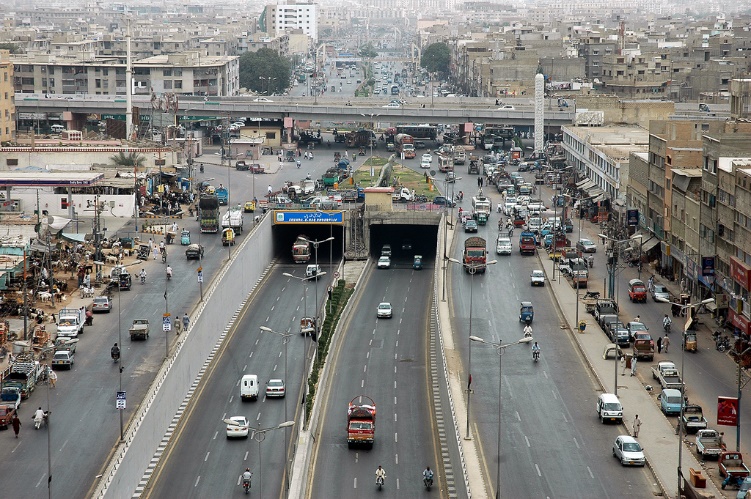 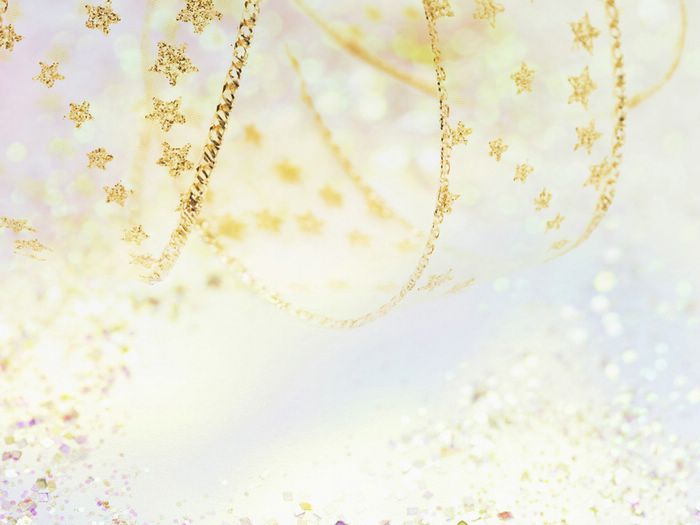 کراچی، پاکستان
جمعیت: 14 میلیون
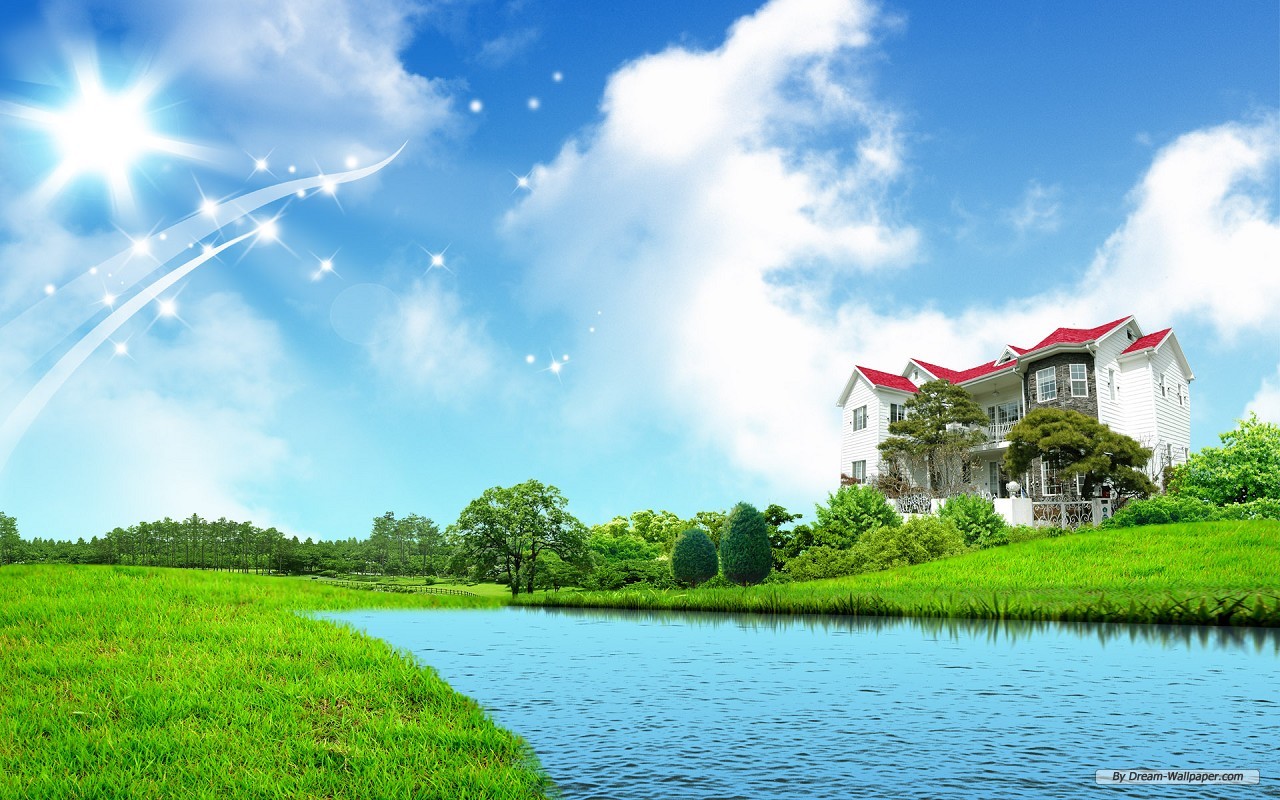 پایان